Roaming Behavior and Client TroubleshootingJune 2017
Presented by Andrew Hejnar
Distinguished Engineer
Aruba Customer Engineering
ajh@hpe.com
972-899-2670
Agenda
This session will be focused on what you need to do your jobs on a daily basis as a wireless network designer, engineer and/or administrator
Very Quick 802.11 Wireless Networking Refresher 
Access Point Planning and Placement
Adaptive Radio Management and Airmatch
Client Roaming
Client Match
Client Troubleshooting (controller-centric)

There are a lot of slides in this presentation and we are NOT going to cover each in detail.  They are there for later reference
802.11 Wireless Communications Refresher
802.11 Wireless Networking Refresher
Things you probably already know …..and some you don’t
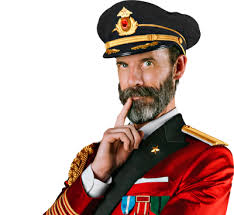 Thank you Captain Obvious!
802.11 Wireless Networking Refresher
Wireless Networks allow one device to communicate at a time per channel
Each Wi-Fi channel is in effect a hub that is in the air
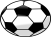 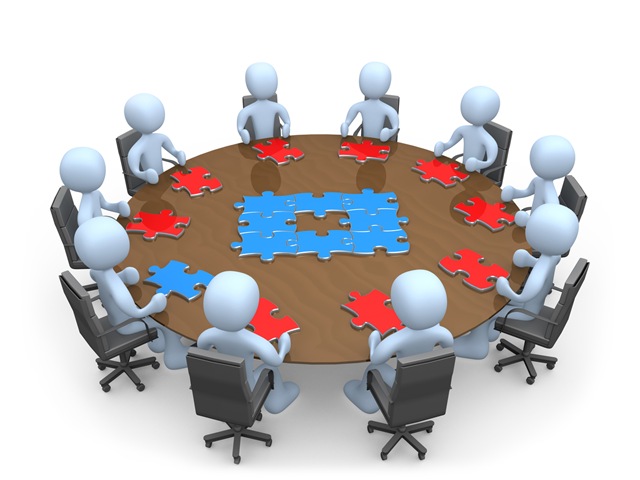 Channel 1
[Speaker Notes: Only the person with the ball can talk
When they are done talking everyone else can fight for the ball]
802.11 Wireless Networking Refresher
The same channel being re-used in close proximity negates the benefit of the
additional access point (same contention domain/co-channel interference)
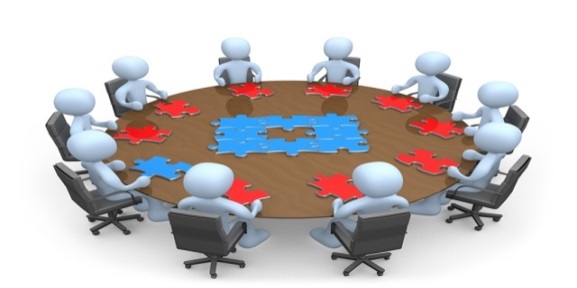 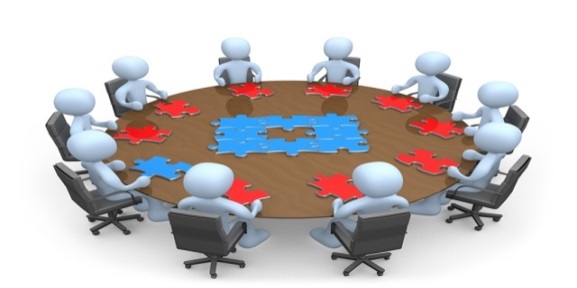 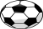 Will you guys keep it down???
Channel 1
Channel 1
Blah, Blah, Blah, Blah, Blah, Blah
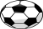 Meeting 2
Meeting 1
[Speaker Notes: If we add another table but are still speaking on the same channel in close proximity, we’ve bought no additional capacity.
The cross talk between the two tables causes things to be repeated, or in the wireless world re-transmitted.  
Another bad thing is that meeting 2 can’t hear what exactly is being said in meeting 1 so it can’t pick a good time to interrupt
The louder the speaker’s voice (transmit power) the worse this problem can be
In other words, too many wireless access points can be as bad as too few access points]
802.11 Wireless Networking Refresher
The solution is to use another channel so that the 
communications don’t overlap each other
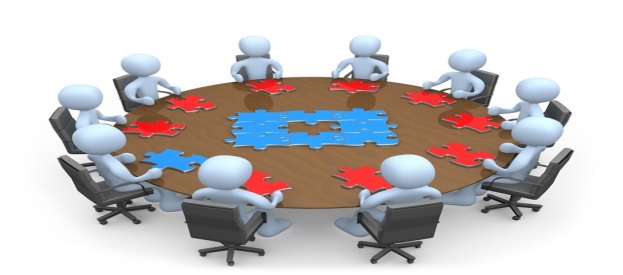 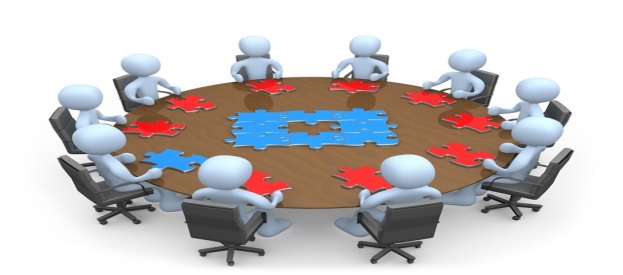 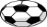 Blah, Blah, Blah, Blah,
Blah, Blah
Channel 1
Channel 6
Blah, Blah, Blah, Blah, Blah, Blah
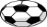 Meeting 2
Meeting 1
[Speaker Notes: Using another channel creates a completely new collision domain and now each 	meeting can take place without interfering with the other.]
802.11 Wireless Networking Refresher
Wireless is 3 Dimensional
Common sense but easy to forget
The louder the meetings are (transmit power), the worse this gets
2nd Floor
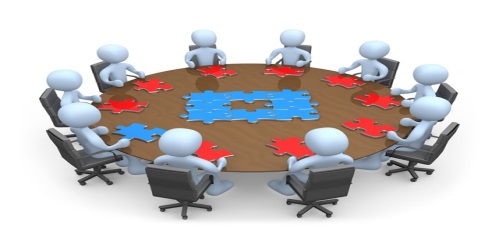 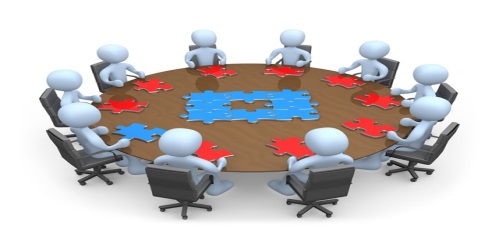 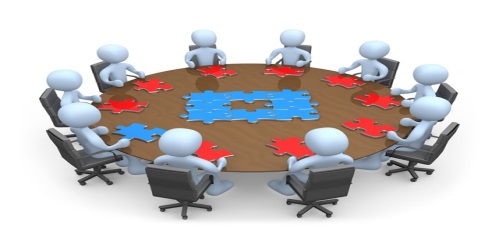 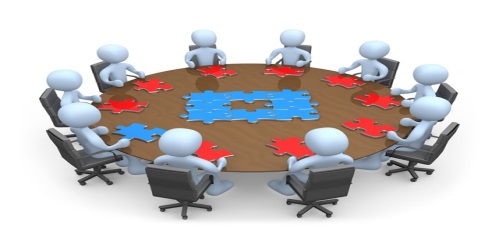 Interference
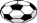 Blah, Blah, Blah, Blah
Channel 11
Channel 1
Channel 1
Channel 6
Will you keep it down???
Blah, Blah, Blah, Blah
Blah, Blah, Blah, Blah
1st Floor
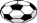 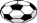 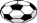 Interference
Meeting 4
Meeting 2
Meeting 1
Meeting 3
[Speaker Notes: Try not to stack AP’s on top of each other floor to floor.]
802.11 Wireless Networking Refresher
There are a finite amount of available channels to communicate on 
(US regulatory Domain)
2.4 GHz – “B/G Band” – 3 Channels
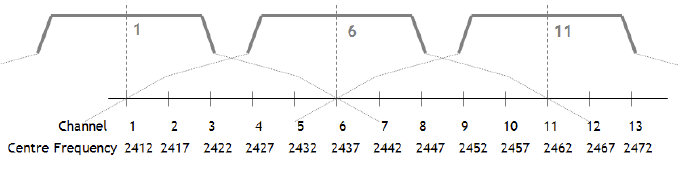 [Speaker Notes: Only 3 non-overlapping channels that can be used
Older technology
Limited number of channels means more channel overlap and potential same channel interference when in close proximity.  This is known as Co-Channel Interference and is another reason that too much access point power is a bad idea
Travels further than 5 GHz – A because of longer frequency
Much more co-channel interference because there are only 2 collision domains to work with.]
802.11 Wireless Networking Refresher
There are a finite number of available channels to communicate on 
(US regulatory Domain)
5 GHz Channel Bonding
Bonding channels means higher throughput but less available channels and thus more co-channel Interference because of channel overlap
20 MHz Channels
9 - Non-DFS 
16 - DFS
40 MHz Channels (802.11n)
4 - Non-DFS
8 – DFS 
80 MHz Channels (802.11ac)
2 - Non-DFS
4 – DFS
160 MHz Channels (802.11ac)
1 - Non-DFS
1 – DFS 
Remember that the 80/160MHz 
Channel usage is dynamic as opposed to 
40MHz channels which are static
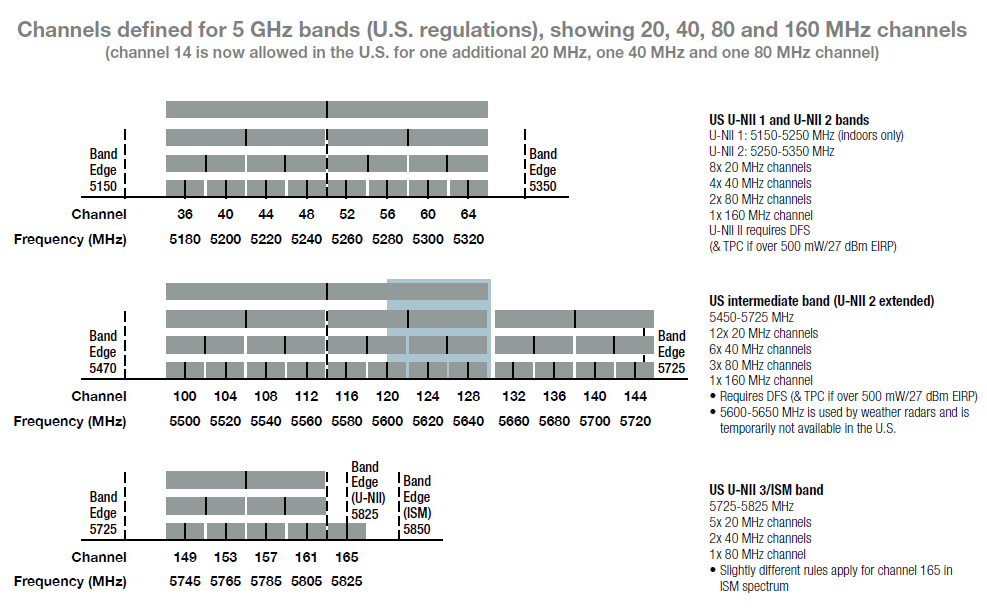 802.11 Wireless Networking Refresher
5 GHz Channels – Things you should know and remember
Channel 144 was added as part of the 802.11ac amendment but some clients may not support it.
Channels 120-128 were not allowed to be used until very recently by the FCC but are still not sanctioned by the ETSI.                              Clients may not support them.
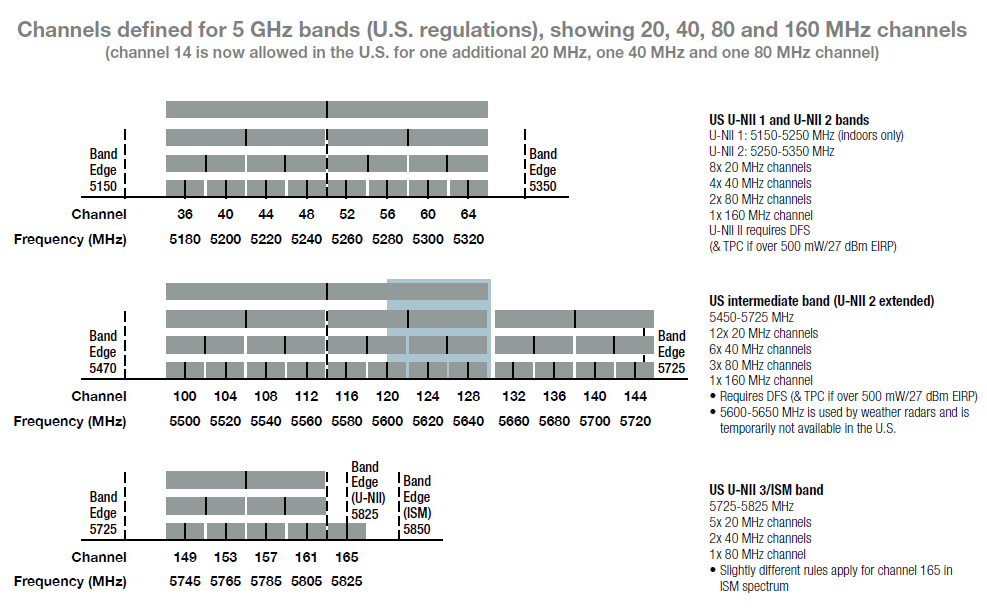 802.11 Wireless Networking Refresher
5 GHz Channels – Things you should know and remember
It is a higher frequency so it only travels about 60% of the distance that 2.4 GHz does 
This equates to approximately a 6dB power difference for the client to see the signals at relatively equal power’
If the 2.4GHz signal is significantly higher the client may connect to it first and have to be band-steered to 5GHz
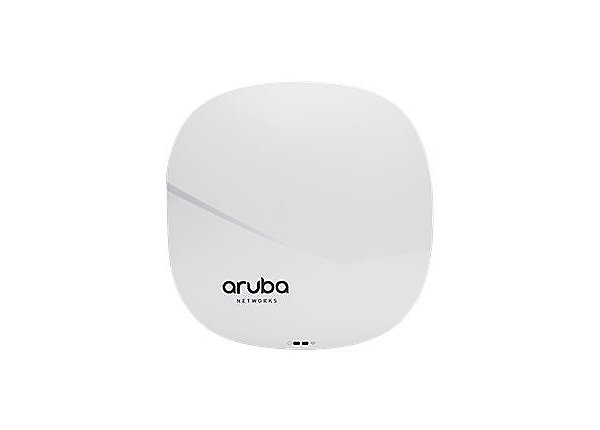 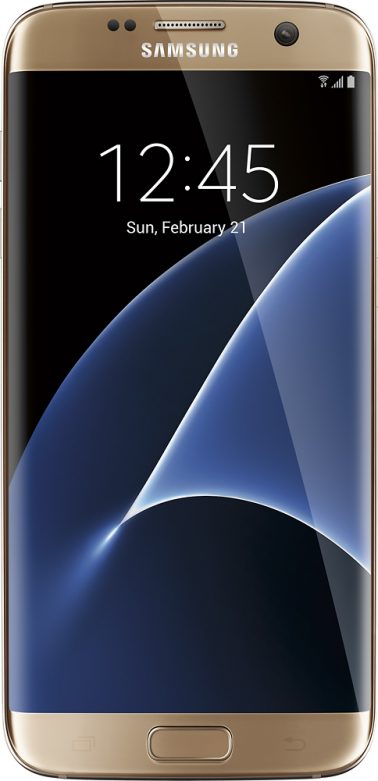 2.4 GHz @ 12dBm
5 GHz @ 18dBm
-65dBm
-65dBm
802.11 Wireless Networking Refresher
5 GHz Channels – Things you should know and remember
Devices sends probe requests only after seeing access points sending beacons on DFS channels
36      40     44     48      149     153      157      161     165
Beacons from access points on DFS Channels
802.11 Probe Requests
52
56
60
64
100
104
108
112
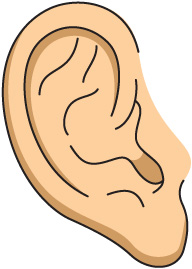 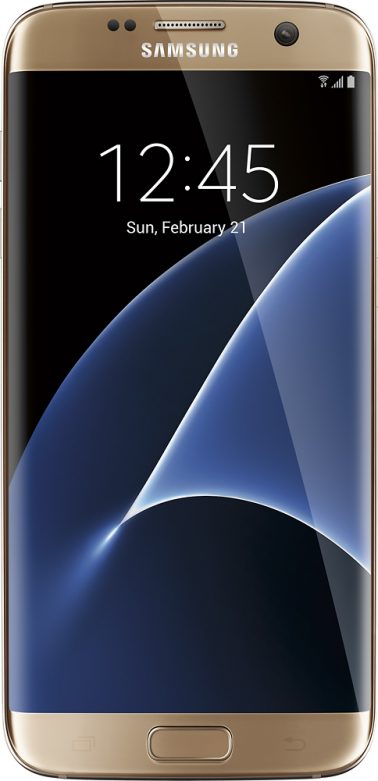 [Speaker Notes: Devices take longer to roam to DFS channels since they only use beacons to look for DFS channel versus sending probe requests for standard channels.]
802.11 Wireless Networking Refresher
Should I use DFS Channels?
Are they really needed?
What are the expectations of throughput?
Are you planning on using 80MHz channels?  Do you really need to?
If the environment is very dense access point wise, can you just use 20 or 40MHz channels?
How much attenuation do you have between your APs?
Do all your devices scan the DFS channels?  
Is the 2.4 GHz spectrum clean enough to support 2.4 GHz fallback for clients that don’t?
Are you using VoIP and is seamless voice handover as clients roam important?
What is your tolerance for user complaints and troubleshooting?
Are you close to an airport?
Depending on the age of the radar you may get radar detections
AP must change channel 
If no channel is available then go completely silent on 802.11a in APM mode (monitor)
B/G will continue to operate normally
802.11 Wireless Networking Refresher
VHT20 Beats VHT40 & VHT80 – 2SS Clients
[Speaker Notes: At the point were there are more than 25 devices per channel it starts to make more sense to user narrower channels
More collision domains with fewer users per domain means better performance after this threshold is reached.]
802.11 Wireless Networking Refresher
What channel width should I be using?
If you are NOT using DFS channels
80 MHz 
2 channels
In a 2 AP deployment which really means never
Too much CCI if there are more than 2 APs
40 MHz 
4 channels
Close office space or cubicles with outer offices ringing 
No more than 4 AP’s with line of sight between each other
20 MHz 
9 channels (some older devices don’t see channel 165)
Wide open office space with dense AP deployment
More than 4 AP’s that have line of sight to each other
Dense cubicles 
Device density with each user having at least 2 devices (laptop, smartphone, tablet, VoIP phone)
802.11 Wireless Networking Refresher
What channel width should I be using?
If you ARE using DFS channels
80 MHz 
5 channels but some of your devices may not support 3 of them
Less than 25-30 users per channel
High AP density to support SNR’s higher than 35 (support the highest 802.11ac data rates)
Requires close monitoring of your user community for the first month to identify potential issues
Be prepared to drop back to 40 MHz channels
40 MHz 
10 channels
Any deployment where 80MHz channels are problematic because of more than 4 AP’s with line of sight to each other or because of client side support issues
20 MHz 
22 channels
Large Public Venues
802.11 Wireless Networking Refresher
Transmit Power – Rule of 10’s and 3’s
For every 10dB of gain multiply the power by 10
For every 10dB of loss divide the power by 10
For every 3dB of gain multiply the power by 2
For every 3dB of loss divide the power by 2

3dBm   -----   2mW  
6dBm   -----   4mW  
9dBm   -----   8mW  
12dBm -----  16mW  
15dBm -----  31mW  
18dBm -----  63mW  
21dBm -----  125mW
22dBm -----  158mW
22.5dBm --   177mW
23dBm -----  200mW
802.11 Wireless Networking Refresher
802.11 is Equivalent to Using Very Sophisticated Walkie-Talkies
Who’s more important here ?
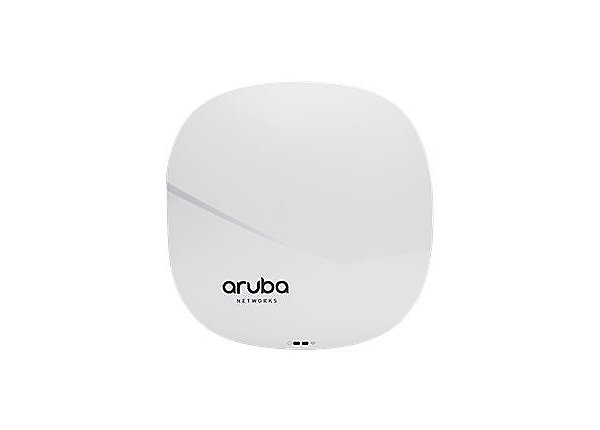 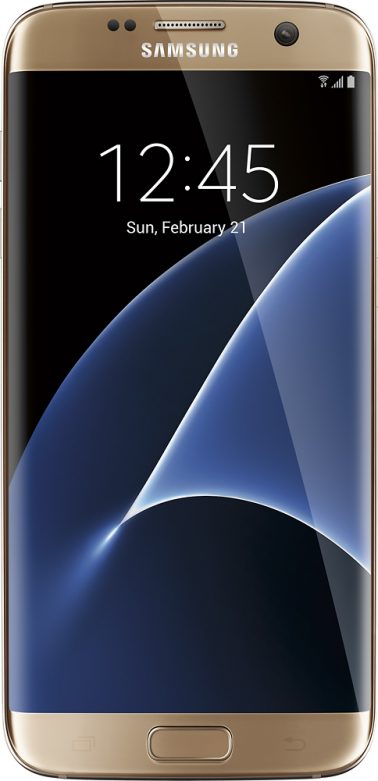 Neither  
They are both critical to effective wireless communications
DRIVERS MATTER!!!
802.11 Wireless Networking Refresher
Client Drivers
So you just went out and spent $$$ upgrading the wireless network and you are still getting user complaints and you’ve checked everything!  ….oh wait a minute, these are walkie talkies right?
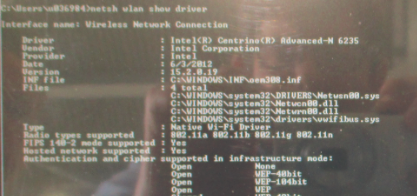 You haven’t taken your car to get the oil changed since 2012 and can’t figure out why your engine is smoking?!?!
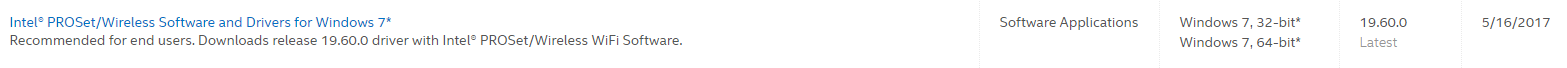 802.11 Wireless Networking Refresher
Having a Brand New/Upgraded Wireless Network with Old Client Drivers is like….
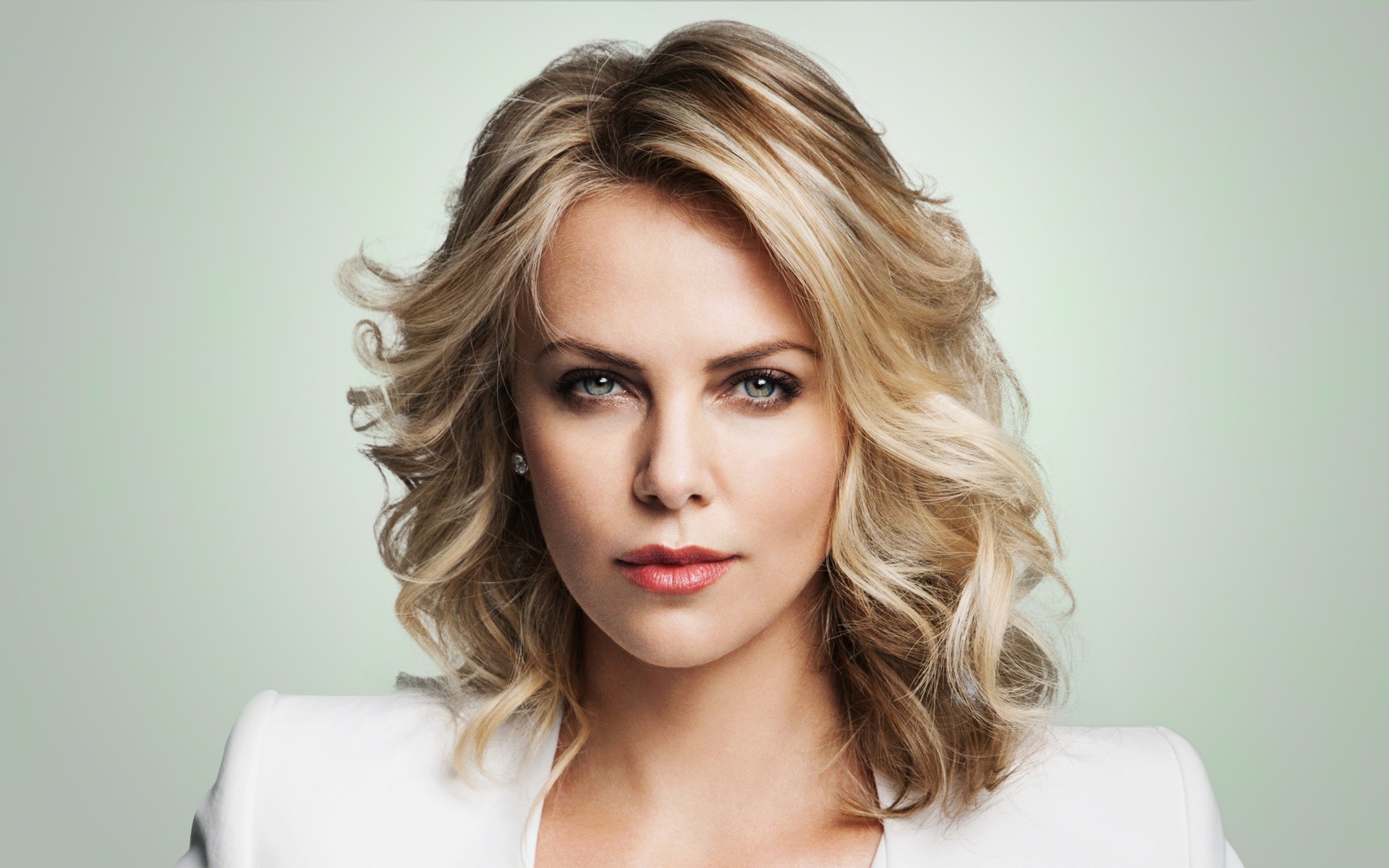 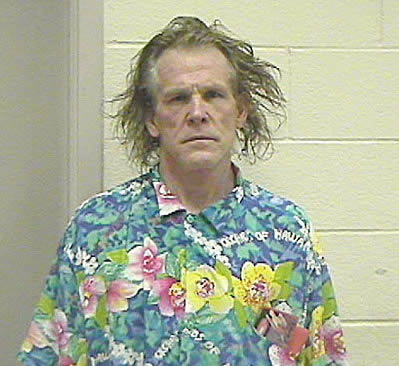 Her being married to him
802.11 Wireless Networking Refresher
Remember that wireless devices are like using two way radios
There is the signal from the AP to the device 
There is the signal from the device to the AP 
The smaller the device, typically the lower the transmit power and the weaker the signal is to the AP
Laptop – 30 milliwatts
Old IPad – 12 milliwatts
Newer Ipad – 50 milliwatts
Android device 10-13 milliwatts
Vocera B3000 – 39 milliwatts
Motorola Handhelds – 12 to 30 milliwatts
AP’s can transmit at very high power relative to the clients
Up to 200 milliwatts (and up for outdoor)
Power Levels
Usually an absolute measurement
Anything higher than -65dBm is considered an excellent signal 
Anything higher than -50 to -55dBM would be consider too much signal which can issues by being too “loud” and causing issues with co-channel and adjacent channel interference
Analogy: It’s best to have both parties speaking in a normal voice versus screaming or whispering
802.11 Wireless Networking Refresher
Transmit Power
Using high transmit power on access points doesn’t create significantly increased usable coverage because of the two way nature of communications
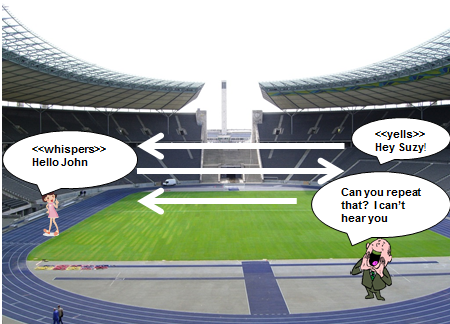 [Speaker Notes: Just because one party can hear the other doesn’t mean the that the other party can hear the return signal]
802.11 Wireless Networking Refresher
Signal to Noise Ratio 
The gap between the received signal and ambient noise floor
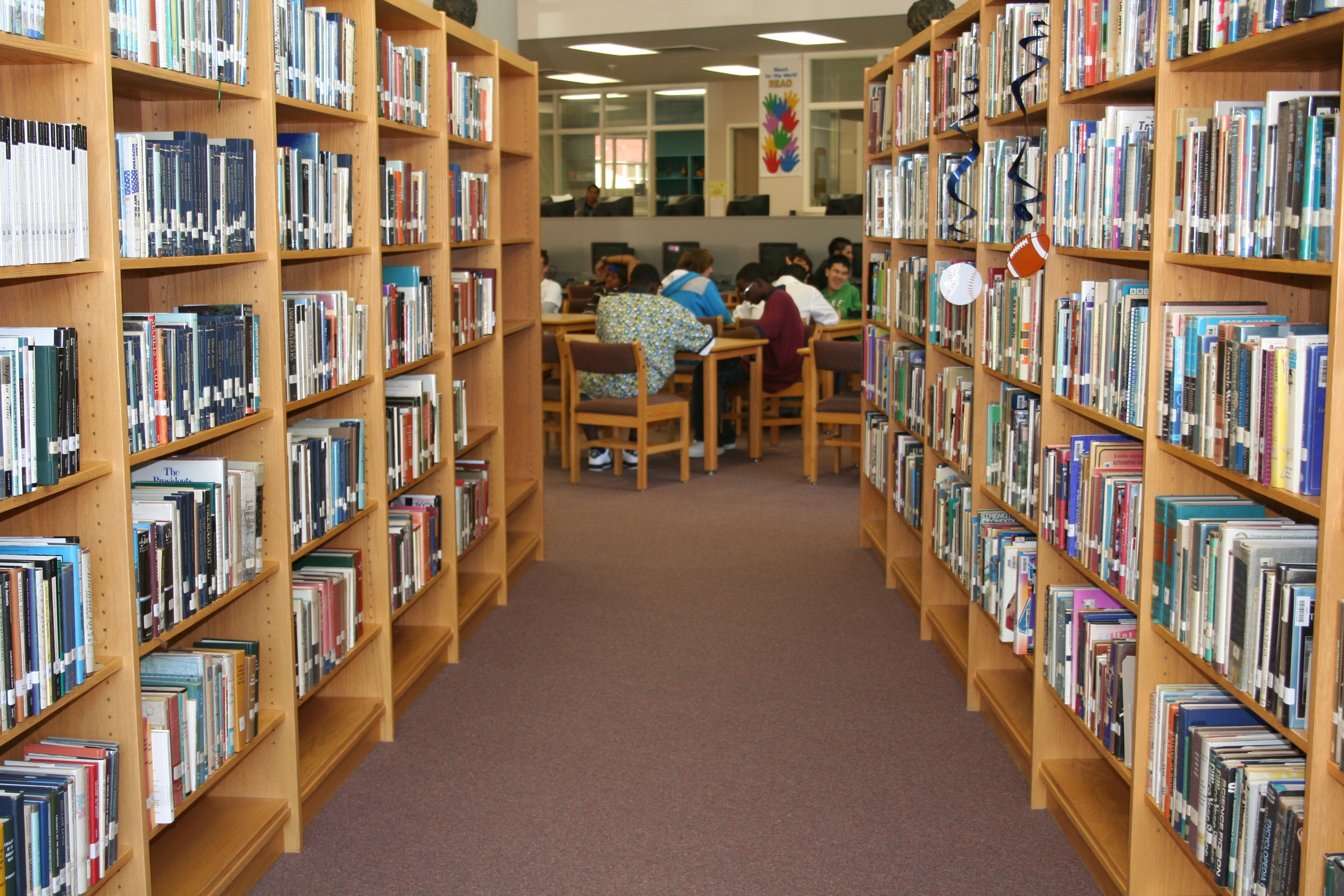 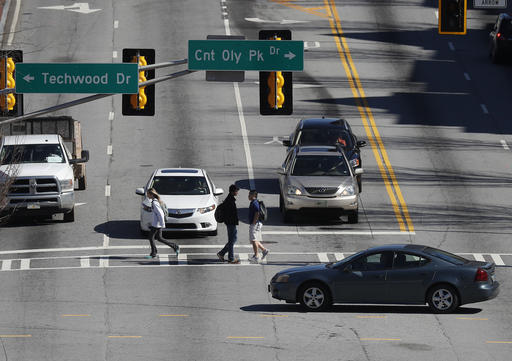 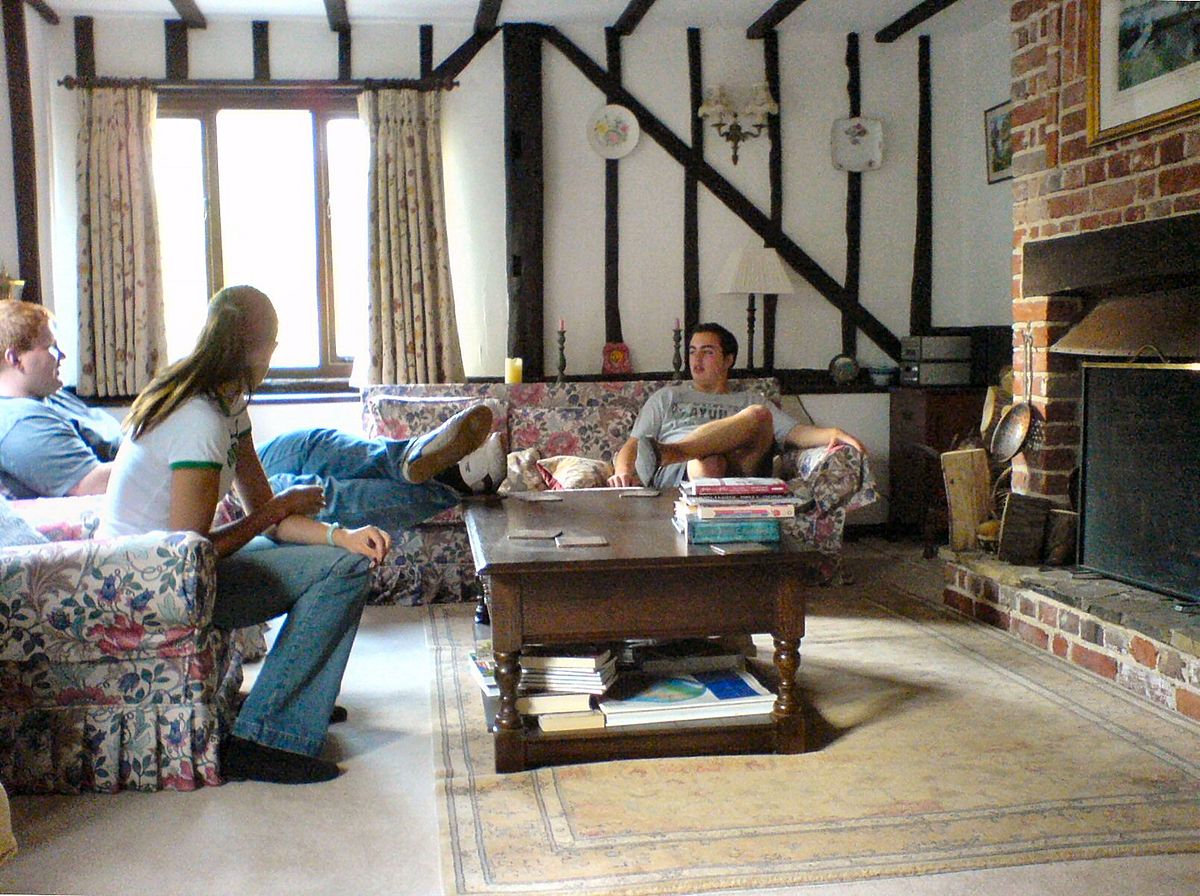 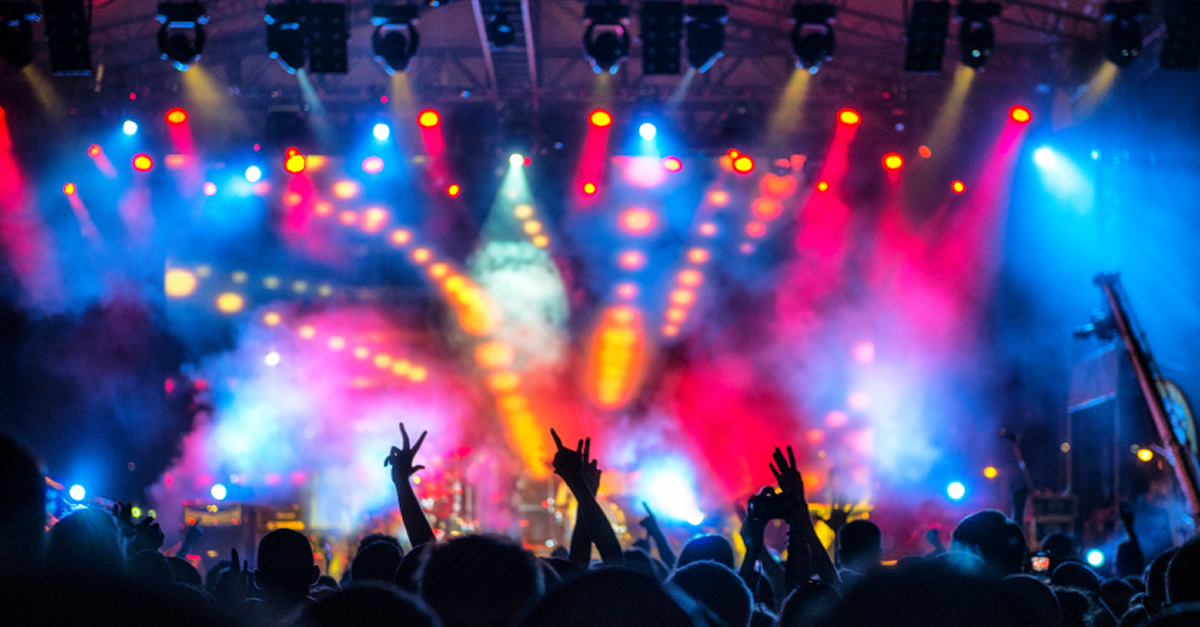 [Speaker Notes: Relative measurement of the signal to the “noise floor” of the environment
The “noise floor” is the environmental or ambient noise in the 2.5GHz or 5GHz frequency
Analogies: 
Library – you can whisper since there is no noise at all
Office – you have to speak in a normal voice to be heard over the background noise
Concert – you have to shout to be heard
Remember that the 2.4 GHz and 5 GHz are unlicensed so any device can use them, adding to the noise floor and/or causing interference
This noise floor is usually between -85 and -100 dB with 5GHz almost always having a lower noise floor
The higher the noise floor, the stronger your signal needs to be and the more APs you need
So if you have a -65 dBm signal at your device and the noise floor is -95dBm then you have a 30 signal to noise ratio which is excellent
A minimum SNR of 25 will support the highest data rates between a 802.11n client and AP
A minimum SNR of 35 will support the highest data rates between a 802.11ac client and AP
Any SNR below that and the client or access point will slowly start to down rate to a lower megabits per second data rate
This happens rapidly and signal to noise ratios below 20 are practically unusable]
802.11 Wireless Networking Refresher
Signal to Noise Ratio
The lower the signal to noise ratio, the more the device is susceptible to interference
Remember the two way nature of communications
AP’s usually transmit at a higher power level than the client(s)
AP’s are better listeners than clients (what we call receive sensitivity)
Think of the AP as a dog and a client device as a human
Some devices have better antennas (ears) than others so they can hear better
The client may be transmitting at 30 milliwatts and the AP at 60 milliwatts so the signal to noise ratios will be different downstream versus upstream
The worse this power imbalance the worse the upstream signal to noise ratio, the lower the upstream data rate and the more susceptible the upstream is to interference
Therefore, the client signal to noise ratio (from client to AP) that the access point sees is almost always the limiting factor as it relates to performance
Signal to noise ratios below 20 are practically un-useable because of client performance expectations and this is about the point you want your devices to roam to a better AP
802.11 Wireless Networking Refresher
Signal to Noise Ratio Ultimately Determines Downstream and Upstream Data Rates
95db Noise Floor
Other than the retransmissions and low data rate He has no idea that he’s in a world of hurt here!!!
AP Power
To High
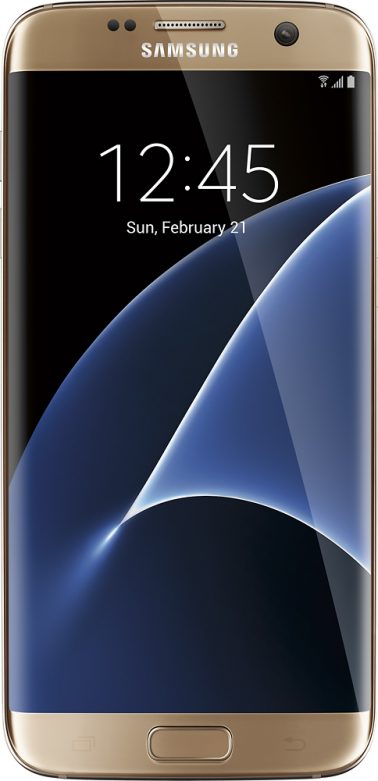 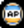 95 NF Less 65 RSSI = 30 SNR From AP to Client
Very GOOD Date Rate
Extremely BAD Data Rate
95 NF Less  77 RSSI = 18 SNR From Client to AP
[Speaker Notes: There are two data rates
From the AP to the client 
From the client to the AP
High access point power >18dBm almost ALWAYS leads to a link imbalance and thus a poor upsteam data rate.
The client has not idea about this, all it sees is a strong Wi-Fi signal]
802.11 Wireless Networking Refresher
Down-rating
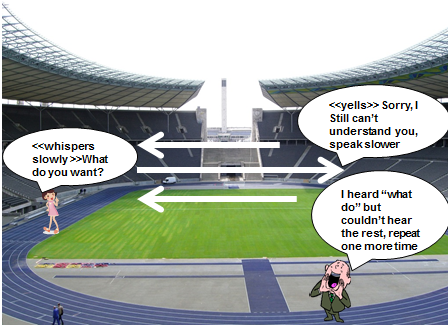 [Speaker Notes: If the client or access point can’t successfully transmit to the other party they  “down rate” and try using a slower mbps data rate.  This can go down as low as 1, 2 or 5mbps which really means that the signal is all but unusable and will cause major customer satisfaction issues with the network
Remember that those data rates are really half of the actual rate since wirelss  is half duplex
Once again, bringing the power levels more in balance with each other will sustain higher data rates and make happier users]
802.11 Wireless Networking Refresher
Down Rating Affects Faster Users on that Channel
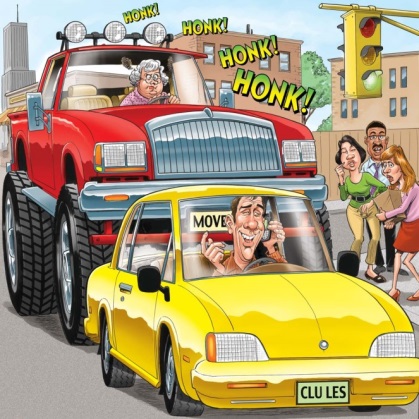 [Speaker Notes: Remember that each channel is in effect, a hub, and thus a very finite resource.
It takes much, much longer (airtime) to transmit a frame at 11mbps than it does at 54mbps or even longer relative to a 300mbps data rate
Having clients connected at lower data rates slows everyone down on that AP since they have to wait for those slow clients to get on and off the channel]
802.11 Wireless Networking Refresher
Trimming Data Rates
Why Trim the Lower Rates?
If the client can’t down rate any further, it must roam
Has a similar effect to lowering the power in that it effectively shrinks the cell size of each AP
Get the slower users off the AP to let the faster users better utilize the channel/AP
Once the user down rates to a value lower 11 or so the connection is almost unusable so it makes sense, especially in typical office environments
The denser the AP deployment, the more trimming the rates helps
There are certain older devices that must see the lower data rates in order to connect
If the customer is using newer devices then it makes sense
What devices need to see the low data rates for connectivity?
Older gaming systems
Older handheld scanners but this is fine since low data rates really don’t affect these devices negatively since they mostly use terminal applications.  
Old VoIP Phones
Certain medical devices/monitors
802.11 Wireless Networking Refresher
Trimming Data Rates
How much should I trim?
Typically up to 11mbps and 12mbps respectively but can go as high as 18 or 24 with some experimentation, depending on the client devices
Certain Android devices need to see the 11mbps data rate
	wlan ssid-profile “Test-GUEST-ssid_prof"
	   	a-basic-rates 12 18 24
	  	a-tx-rates 12 18 24 36 48 54
	   	g-basic-rates 11
	   	g-tx-rates 11 12 18 24 36 48 54
	   	g-beacon-rate 18
	   	a-beacon-rate 18
Don’t trim data rates in University, Medical Environments or any other connectivity critical environments without careful testing and monitoring
802.11 Wireless Networking Refresher
Key Takeaways
Each Wireless Channel is a contention domain
A smaller number of wider channels may provide worse throughput than a larger number of narrower channels
High access point power is not going to solve any issues (max 18dBm) and will actually create more
More access points is not necessarily the answer
Consider the clients and access point density when deciding whether                                                 or not to use the DFS channels
There are two data rates, one from the AP to the client and the                                                                   other from the client to the AP
Clients and their drivers matter (walkie-talkies)
Low speed clients slow everyone down on that channel within earshot
Access Point Planning and Placement
Influencing Proper Client Roaming with AP Placement
AP Placement is the single most important predictor of user satisfaction
AND…..
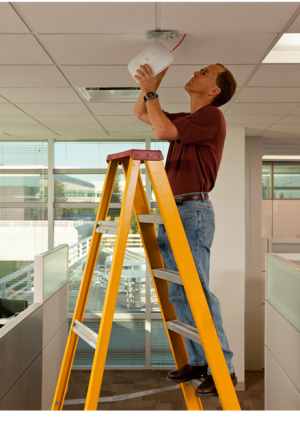 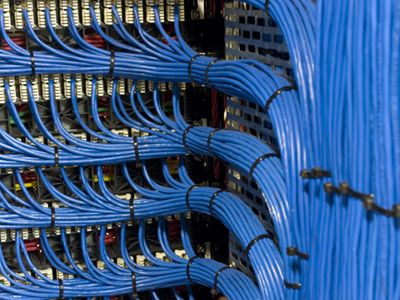 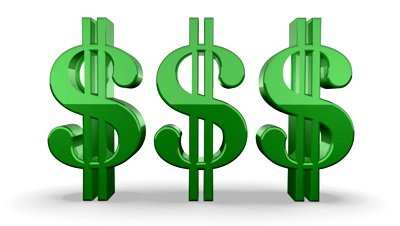 You Have One Chance to Get It Right!!!
[Speaker Notes: AP Placement is the single most important predictor of user satisfaction!!! 
ARM and Airmatch are very effective but it can’t defy the laws of physics and make up for poor AP placements
Cabling is a very large expense when deploying network devices.  
Make poor AP placement decisions and you are going to live with them for a long time.
Too many AP’s for the building/users and you are going to be locked into 20 MHz channels if you can’t use the DFS channels
Too Few AP’s and you are going to create bad coverage areas
ARM is going to want to put the AP power too high creating near/far issues
Client match will help with the near/far issues but it takes time to steer clients (typically about 60 seconds once stationary)
Badly placed AP’s are almost as bad as putting too many AP’s and to few AP’s
Avoid AP’s having Line of Sight to each other if you can avoid It
In dense deployments you can’t avoid this most of the time but the fewer AP’s that have LOS to each other, the better.  
Think about the number of channels in each band and how much overlap you have in dense areas
A few feet can make a big difference in signal quality and the way that ARM reacts
Don’t stack AP’s on top of each other floor to floor]
Access Point Planning and Placement
Stacking AP’s Floor to Floor Usually Causes Major Issues
Remember if the client sees AP power within 10-12dB of each other is will randomly select an AP to connect to and it might be the AP on the floor above or below
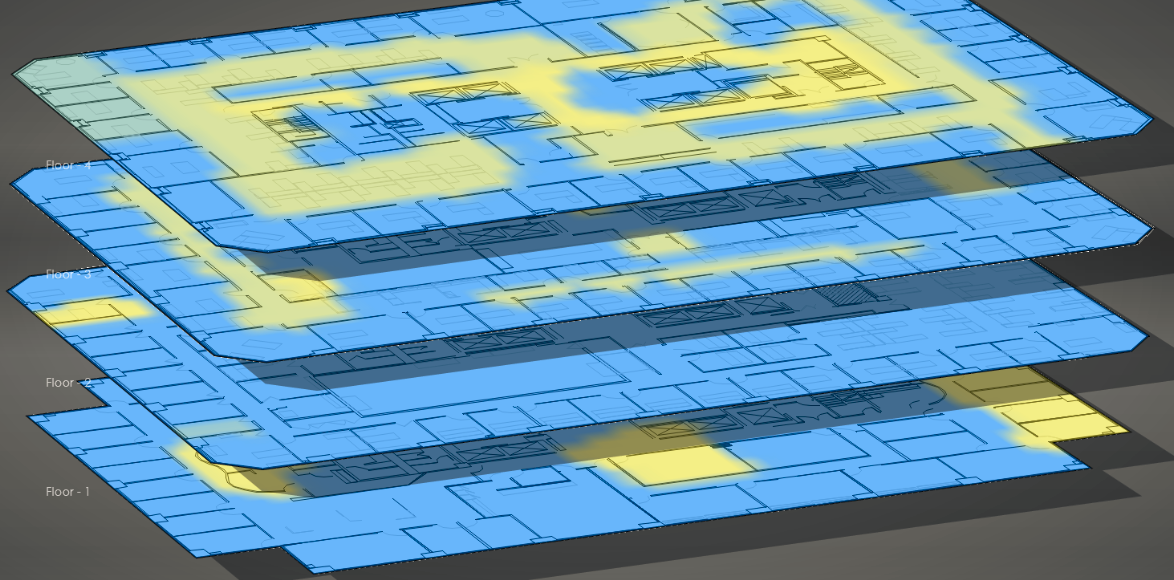 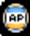 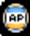 Since the AP’s are stacked on top of each other there isn’t enough signal strength differentiation so that the client knows which AP to connect to.  Sometimes they connect to the AP directly above them and other times they connect to the AP below them.  When the client connects to the AP below them the upstream SNR is not that good and they get a lot of re-tranmissions and a lower  upstream data rate from the client
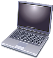 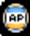 Access Point Planning and Placement
Having a too many AP’s with line of sight to each may cause issues as well
Remember if the client sees AP power within 10-12dB of each other is will randomly select an AP to connect to
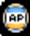 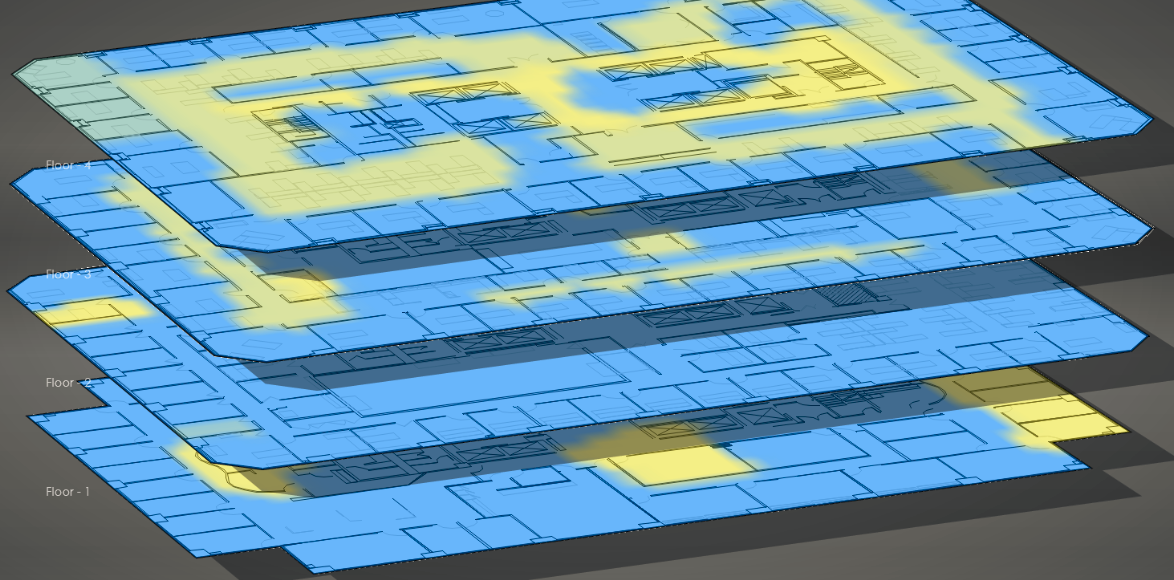 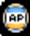 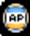 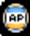 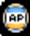 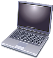 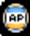 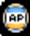 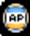 This client can hear 4 AP’s all within a small margin of signal strength so it just randomly selects one.  

In addition, the AP can hear 4 other AP’s on the same floor.  Remember that there are only 3 available b/g channels so you will have 2 overlapping channels between these 5 AP’s, effectively hobbling the effectiveness of those channels unless you can lower the power of the AP’s to make them “speak at a lower volume”.
Access Point Planning and Placement
You can’t lower power too much if you only have AP’s in hallways
Lower the power too much and it will not be enough to reach users in rooms where the signal has to go through walls
Raise the power enough to penetrate the walls and you have out of control co-channel interference
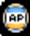 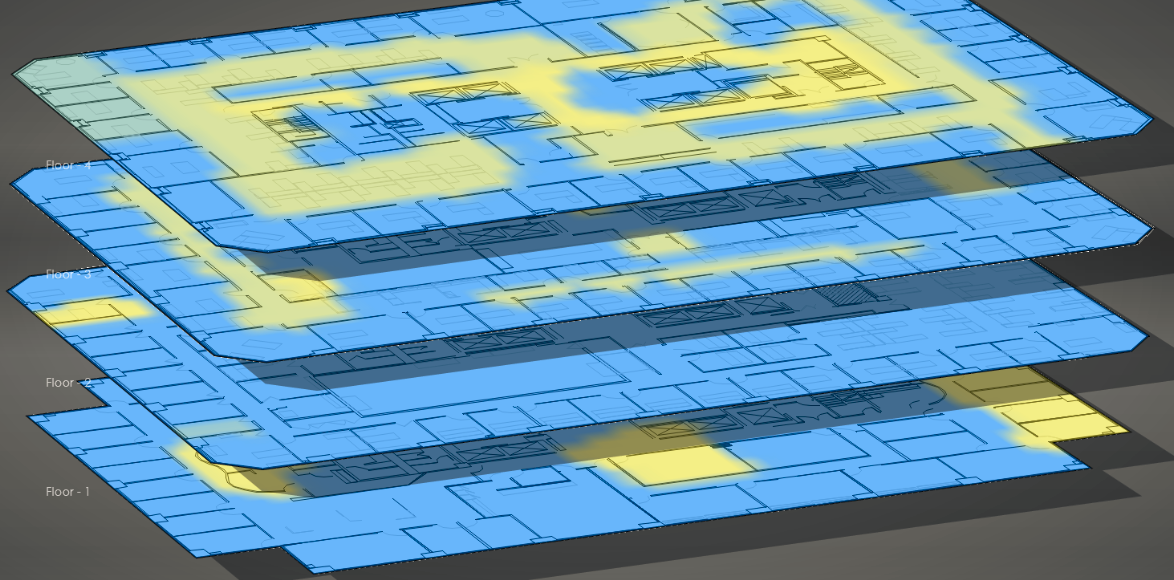 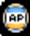 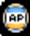 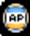 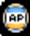 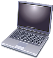 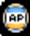 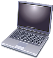 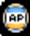 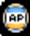 Now the client can only hear two AP’s and both are equally okay to connect, providing a good user experience.

However, the client in the room can hear an AP but the signal is not high enough to provide a good signal to noise ratio.  In addition, because of the client’s position in the room it must penetrate two walls further deteriorating the signal.
Access Point Planning and Placement
AP’s with line of sight and stacked on top of each other leads to an extremely poor 
client experience (aka, the perfect storm)
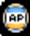 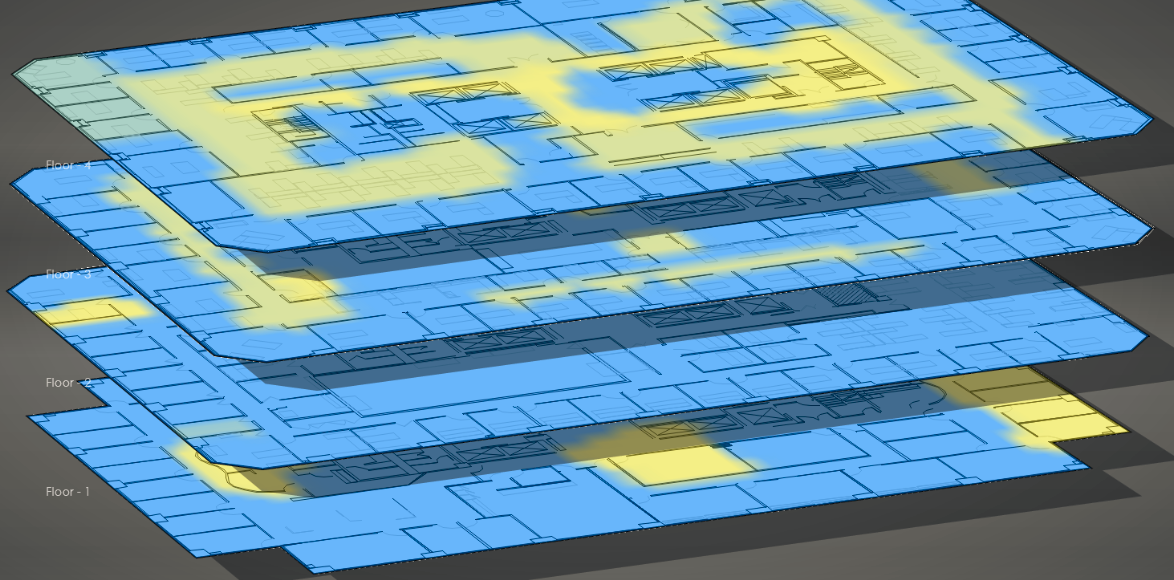 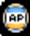 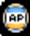 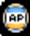 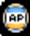 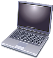 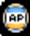 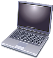 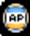 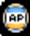 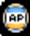 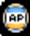 Stack the AP’s floor to floor and now you’ve just compounded your issues by a factor of X with the power where it needs to be to reach the users in the rooms.  The client will randomly select one of the APs to connect to because the power levels are all very similar.  If they pick the wrong one, they going to get a very poor user experience.  Now the retries may be so high that the client decides it needs to move to a different AP but it may again pick another one that is far away or through the floor.
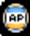 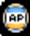 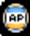 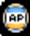 Access Point Planning and Placement
With a proper design you can lower the AP power to a point where the clients are 
encouraged to connect to the correct AP
Now the client only will see AP’s that it should connect to at strong signal levels
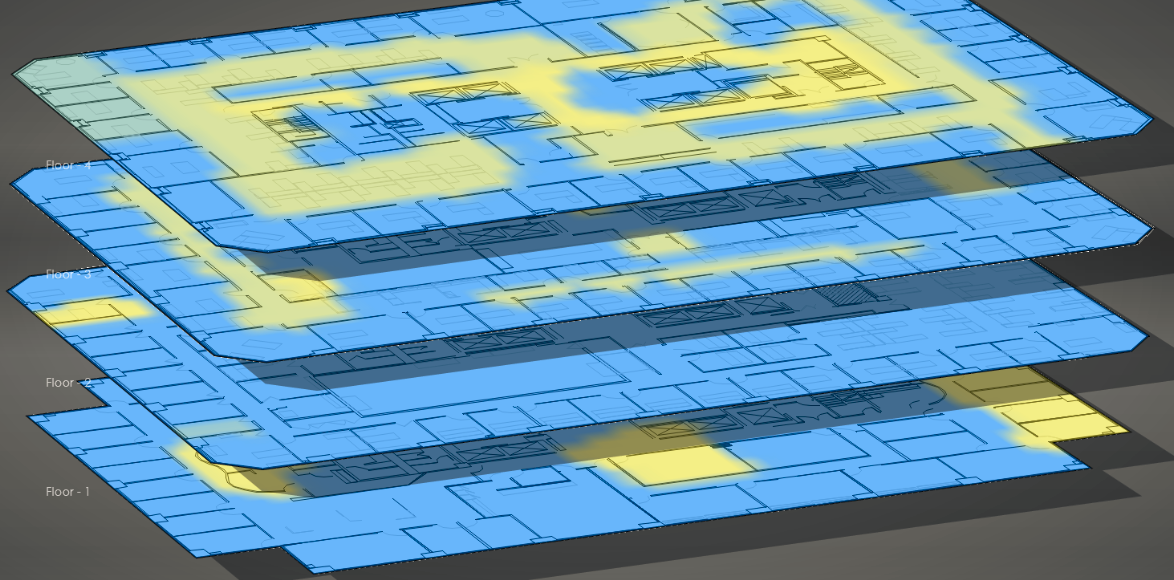 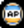 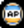 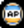 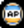 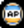 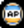 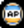 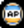 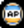 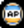 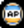 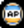 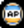 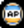 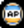 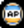 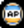 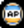 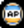 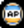 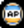 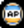 Put the AP’s in rooms and stagger them floor to floor.  This allows you to lower the power enough to where the users will not see the AP’s on the floor above or below at a good enough signal strength to try and connect to.  This also improves roaming performance as users don’t select bad roaming candidates to move to while in motion.
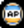 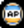 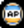 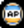 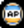 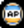 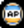 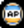 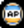 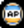 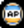 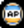 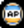 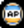 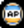 Access Point Planning and Placement
AP Density
How many AP’s does it take to cover typical areas without taking user density into account ?
The higher the downtilt AP is mounted (105, 135, 225) the larger the cone of coverage
If mounting a true omni (no downtilt) don’t mount too high
Warehouse (terminal applications and no VoIP)
1 AP every 7500 to 10,000 sq feet with 50% overlap so an AP every 85 to 100 feet
Retail (open floors, eg. Grocery Store)
1 AP every 5000 to 7500 sq feet with 50% overlap so an AP every 70-85 feet
Open Office Space (open floor/cubes with offices around periphery)
1 AP every 2500 to 3600 sq feet with 50% overlap so an AP 50-60 feet
Closed Office Space
Needs to be walked, depends on construction materials
Why is more AP density needed
User Density
Device Density/Devices per use
All Wireless Offices
Access Point Planning and Placement
AP Density
What is a dense deployment?
The most dense deployments are an AP every 1500-1600 sq feet so the AP’s are anywhere between 35-40 feet apart
This is extreme and you must use 20 MHz channels in the A band to avoid too much CCI if you can’t use the DFS channels
If you are deploying 802.11ac and you want to use 40 MHz or 80MHz channels you MUST use the DFS channels in dense deployments
Adaptive Radio Management and Airmatch
Adaptive Radio Management (ARM)
An Aruba Feature That Automatically Adjusts AP Channels and Power Levels
Each access point listens and builds a view of the RF environment as it see’s it
Each access point makes channel and power decisions completely independently
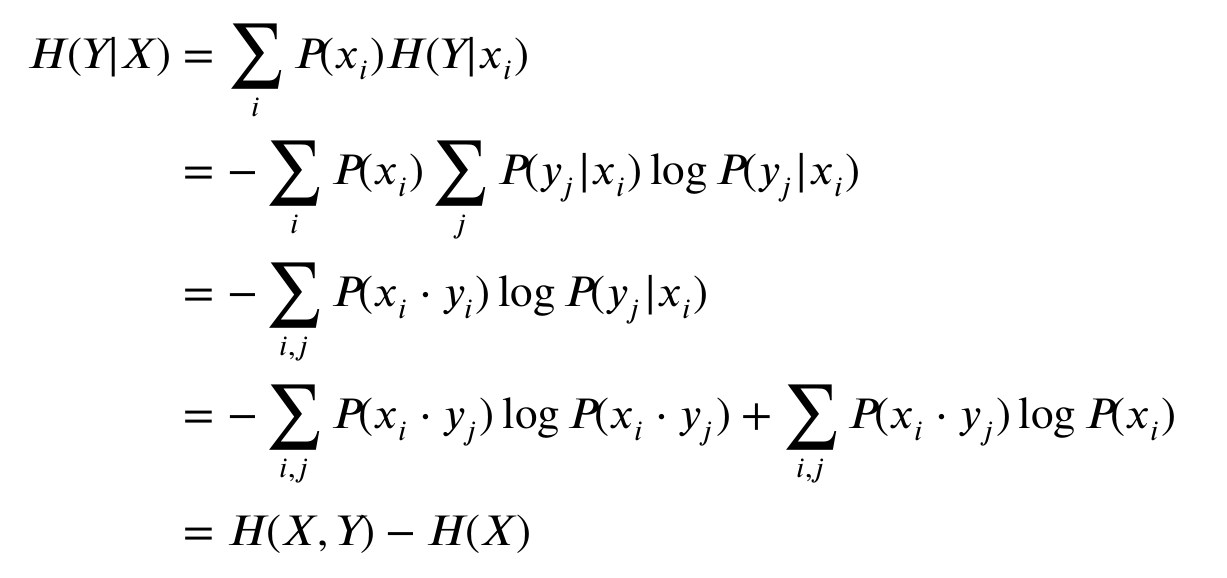 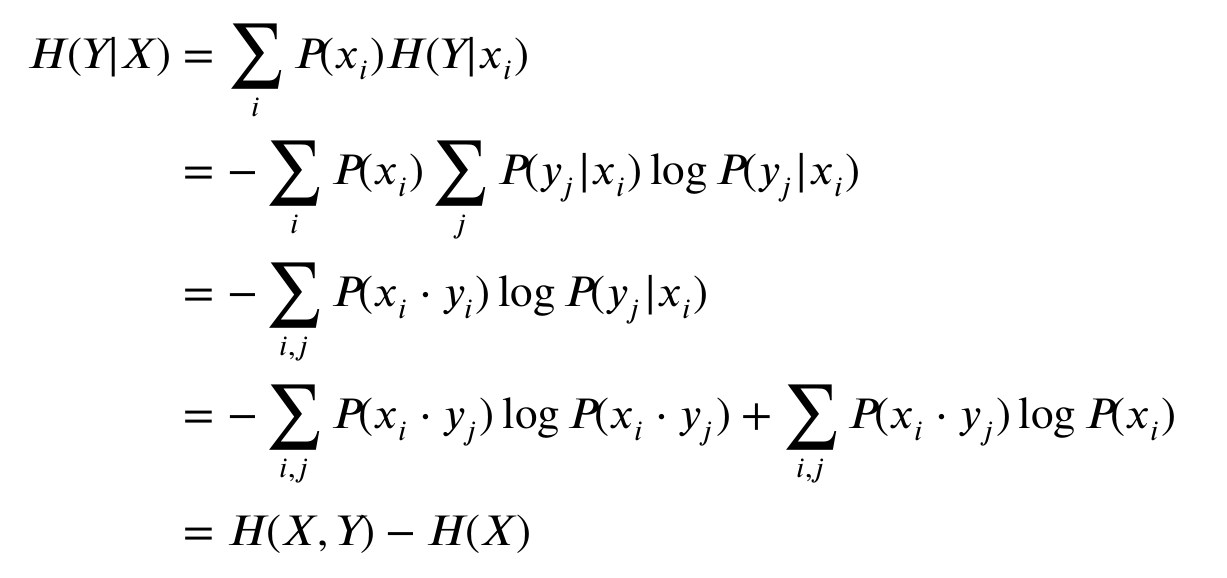 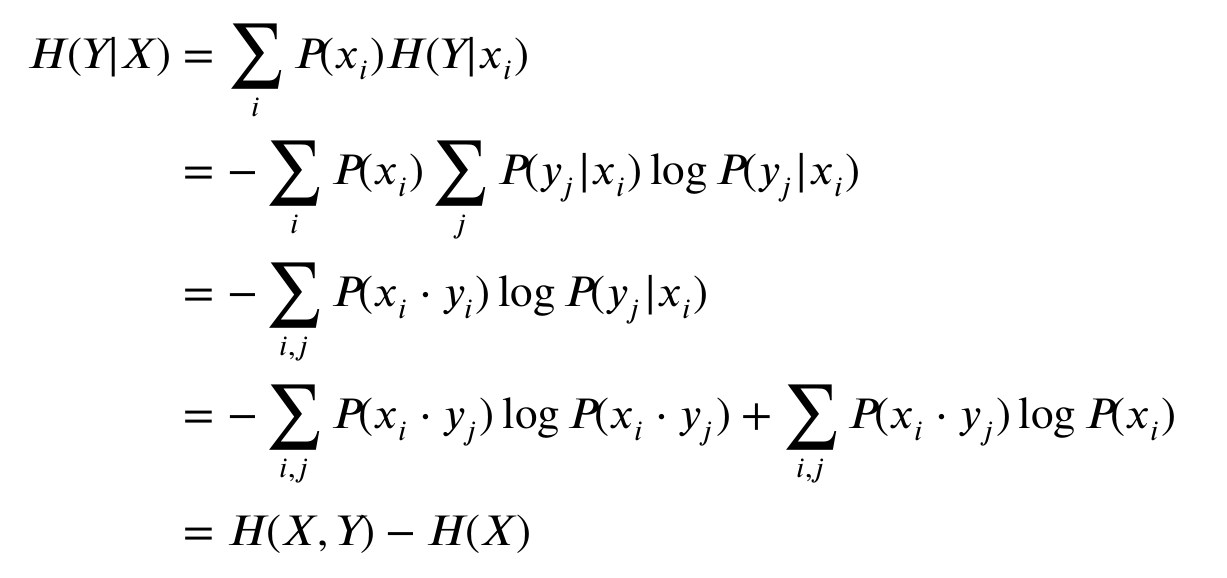 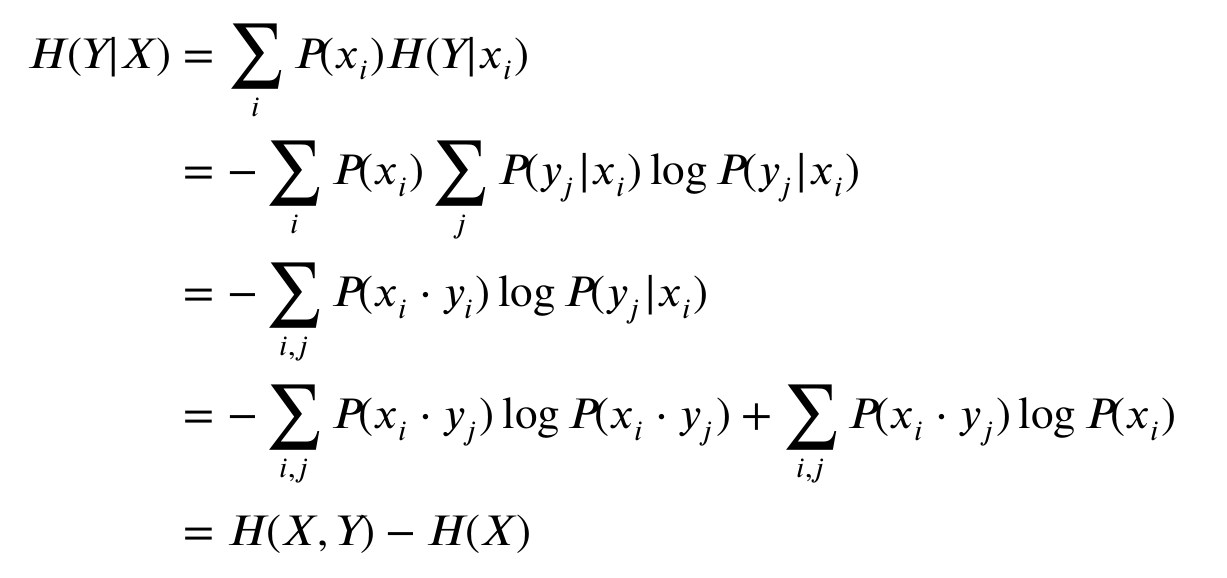 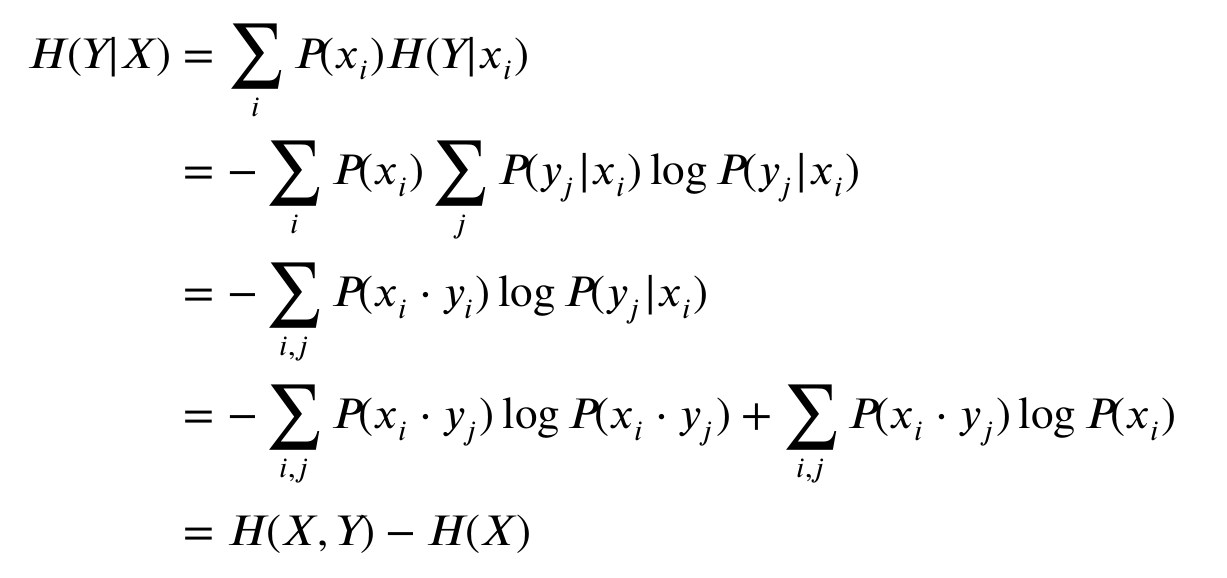 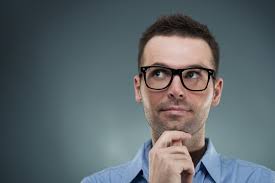 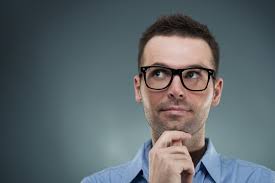 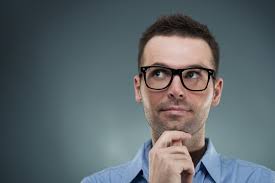 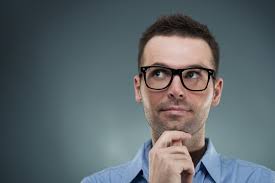 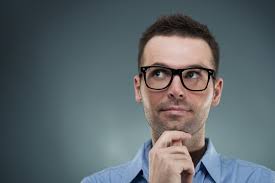 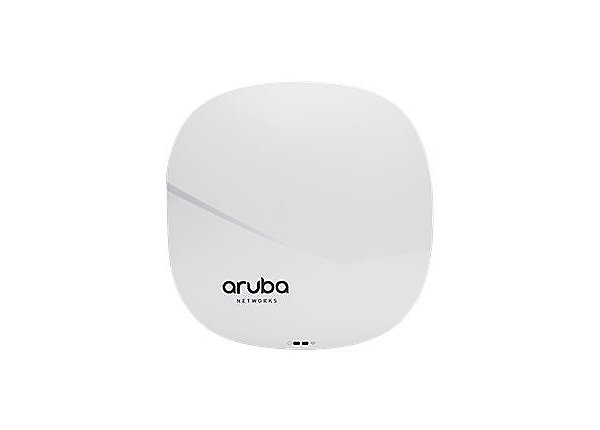 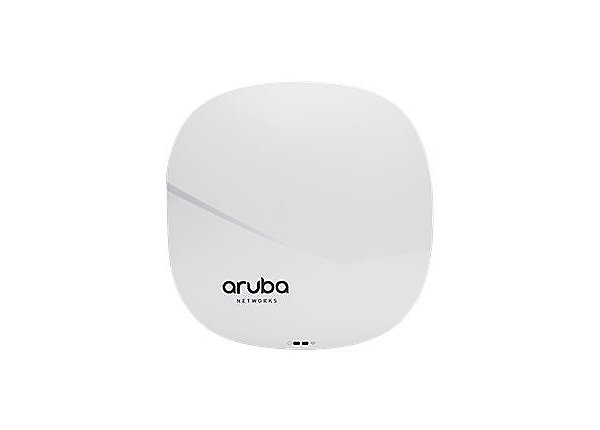 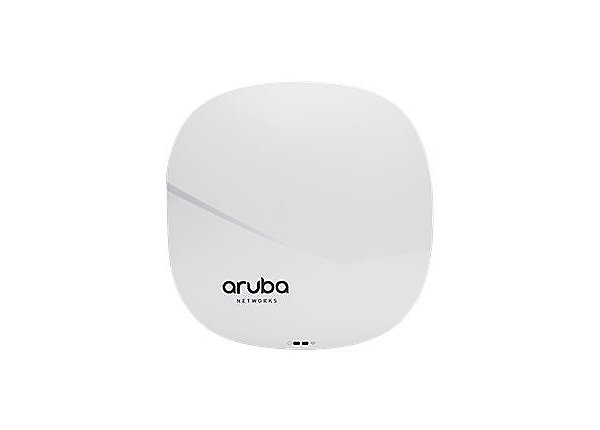 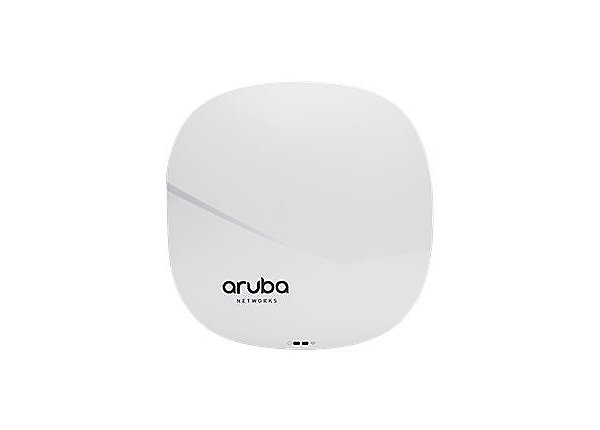 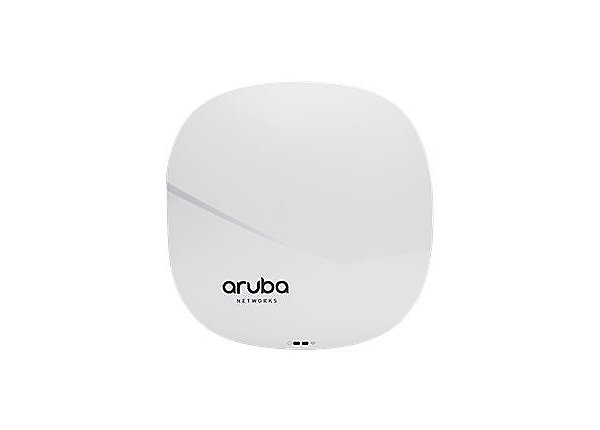 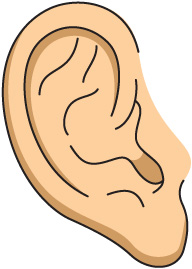 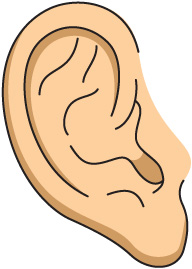 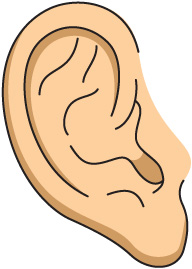 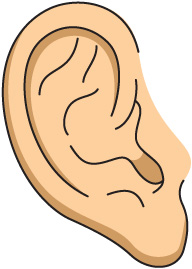 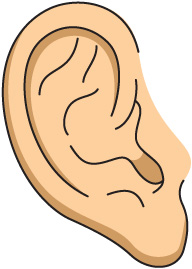 [Speaker Notes: ARM calculations are done by each access point independently
ARM power increases or decreases in 3dB increments]
Adaptive Radio Management (ARM)
An Aruba Feature That Automatically Adjusts AP Channels and Power Levels
The Aruba ARM technology uses a distributed channel reuse management algorithm where each AP makes decisions independently by sensing its environment and optimizing its local situation. The algorithm is designed so that this iterative process converges quickly on the optimum channel 
ARM uses a distributed channel reuse management algorithm where each AP makes decisions independently by sensing its environment and optimizing its local situation. The algorithm is designed so that this iterative process converges quickly on the optimum channel (client aware is enabled by default)
So…if the AP doesn’t see any other AP’s on channel 40 it will use channel 40 and set it’s power to the highest value allowed by the ARM profile assigned.  
Remember that high default power can be as high as 200mW creating poor client roaming behavior and as a consequence near/far issues
Using our channel 40 example, If it sees other AP’s on channel 40 that it’s selected because it deems it to be the least interfering channel, it will balance it power with the other AP on that channel BUT you may end up with one AP at a very high power and the other at a very low power.  This is especially true if the neighboring AP sees another AP on channel 40 but the AP that is coming up can’t hear the 3rd AP
Bottom line, ARM is a great tool but bases it decisions on what each AP sees as neighbors, its not perfect!
……….But, you can make it operate better!

What happens to the channels when you first start up a new system or assign a new ARM profile?
[Speaker Notes: This can lead to unintended consequences and may cause a ripple 		effect
A couple examples-
AP-X comes up on channel 165 and sees no other AP’s on that channel so it goes to the maximum power allowed in the ARM profile
The interference index threshold is reached for AP-X so it changes channels but this channel can now be heard by another AP on the same channel so it thinks it needs to power down]
Adaptive Radio Management (ARM)
Tuning ARM Profiles
Recommendations on ARM Power Level Starting Points Prior to Testing/Tuning
B/G – 2.4 GHz 
AP’s 50-55 feet apart/open air - 12dBm to 12dBm
AP’s closer than 50 feet apart/open air - 6dBm/9dBm
AP’s closer than 43 feet apart/open air - 3dBm/6dBm
Chances are that most are going to be at 9dBm (fewer channels/more APs on an individual channel)
If most of the AP’s go to minimum power after they settle then you might want to lower the values each by 3dBm, especially in denser environments
A – 5 GHz
AP’s 50-55 feet apart/open air - 18dBm to 18dBm
AP’s closer than 50 feet apart/open air 12dBm/12dBm
AP’s closer than 43 feet apart/open air 9dBm/9dBm
You want the 5 GHz power 6dB higher than 2.4 GHz to make it more attractive for clients to initially connect to
Adaptive Radio Management (ARM)
Getting ARM to Settle Quicker
Arm will not change channels when a client is connected to an AP (client aware, enabled by default)
When initially deploying an Aruba wireless network it’s a good idea to adjust ARM so that it will settle quicker, otherwise it may take 24 to 48 hours to fully settle, depending on client density
Using these ARM settings will get it to settle within 2 hours
Aggressive Settings
	rf arm-profile "default“
	scan-interval 1
	no client-aware 
	ideal-coverage-index 5
	acceptable-coverage-index 2
	backoff-time 120
	min-scan-time 2
Default Settings (don’t forget to revert back to defaults after 2 hours)
	rf arm-profile "default“
	scan-interval 10
	client-aware 
	ideal-coverage-index 10
	acceptable-coverage-index 4
	backoff-time 240
	min-scan-time 8
Airmatch
A Next Generation Aruba Feature That Automatically Adjusts AP Channels, Power Levels and Channels Widths
Replaces ARM in 8.0 and future builds
Each access point listens and reports all channels and the corresponding RSSI’s to the controller
The controller takes this information and builds a plan that is deployed every 24 hours or on demand by the administrator
It works really, really well with almost no tuning
         ARM works well too but requires a lot more tuning
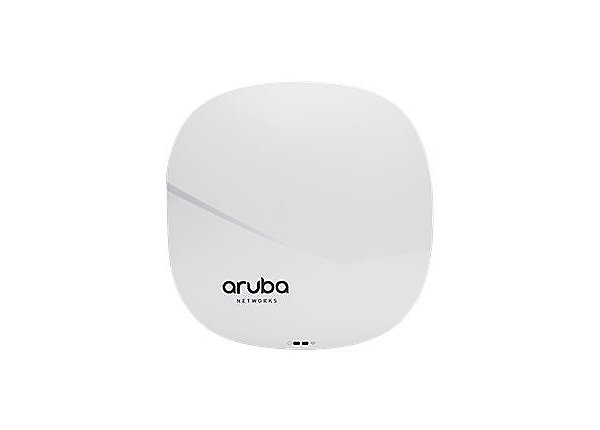 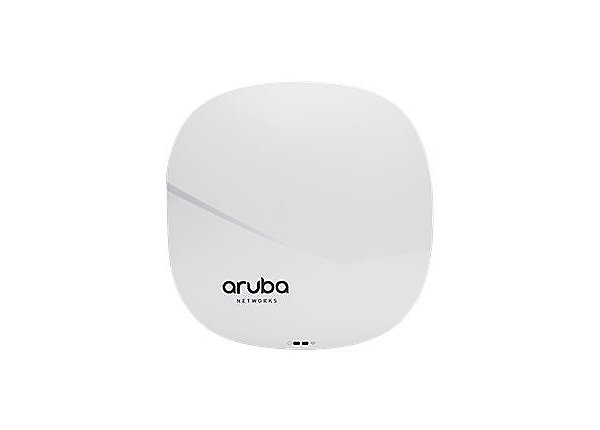 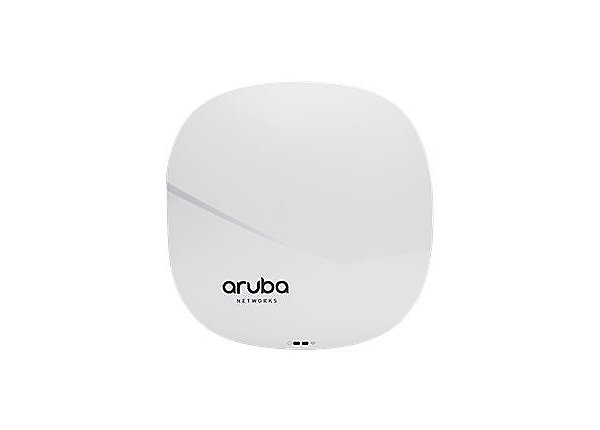 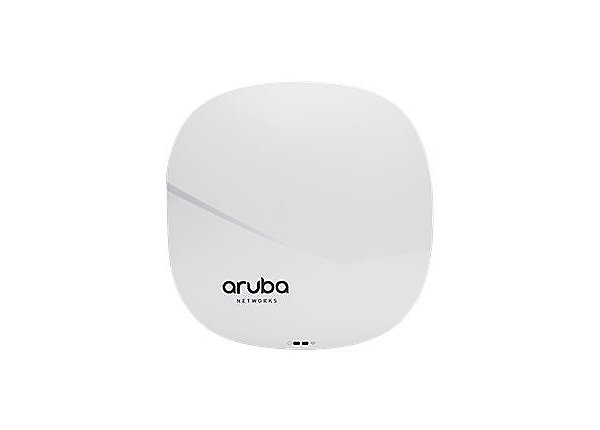 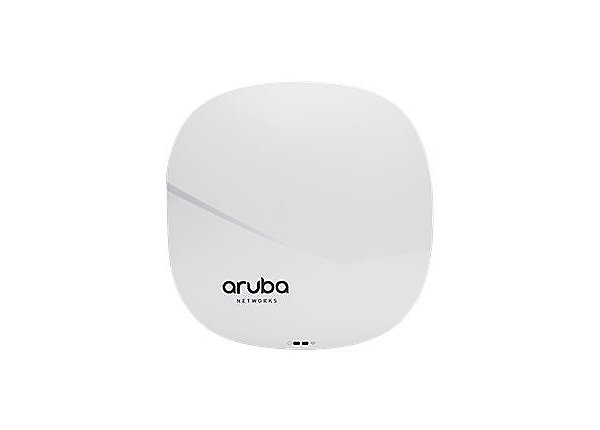 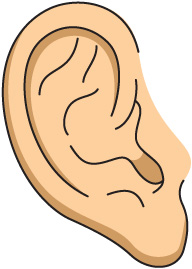 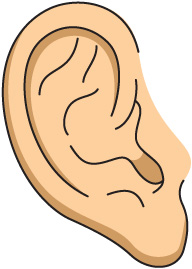 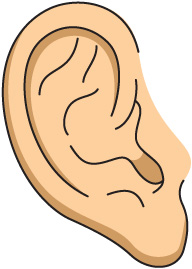 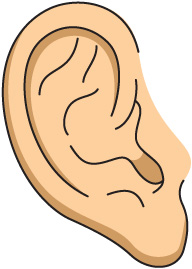 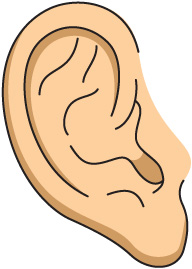 24 Hours
30 Minutes
24 Hours
24 Hours
30 Minutes
30 Minutes
24 Hours
30 Minutes
24 Hours
30 Minutes
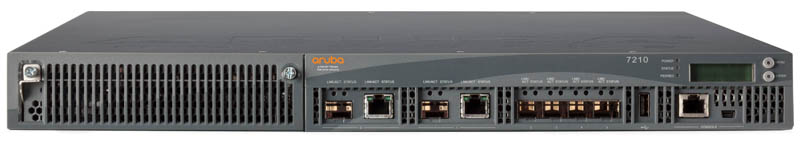 [Speaker Notes: Power is set in 1dB increments
Airmatch will almost never set power higher than 18dBm and will almost always maintain a 6dB gap between 5GHz and 2.4GHz]
Airmatch
Next Generation Radio Management Tips and Tricks

With ARM best practice was to disable 80MHz channels in the ARM profile(s)                  
	but with Airmatch this should be done in the wlan ht-ssid profiles 
If required, maximum and minimum power levels should be set in the radio profiles NOT in the ARM profiles
	Note that the defaults work great and should only be adjusted in special circumstances
Any ARM or radio profile changes require you to run Airmatch manually (or wait for the 24 hour automated run) for the changes to take effect
Client Roaming
Client Roaming
Clients are the ultimate decision maker of the best access point to initially connect to, as well as move to, when in motion
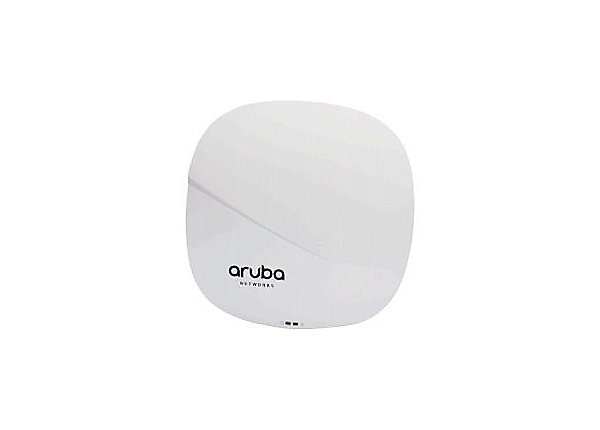 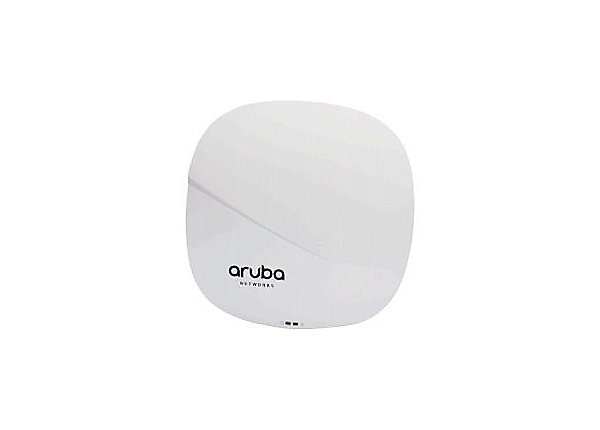 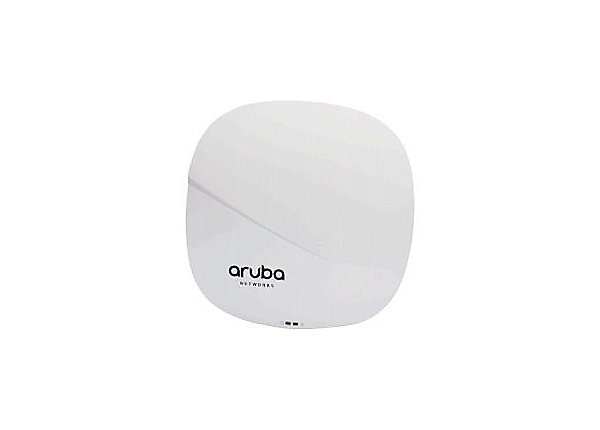 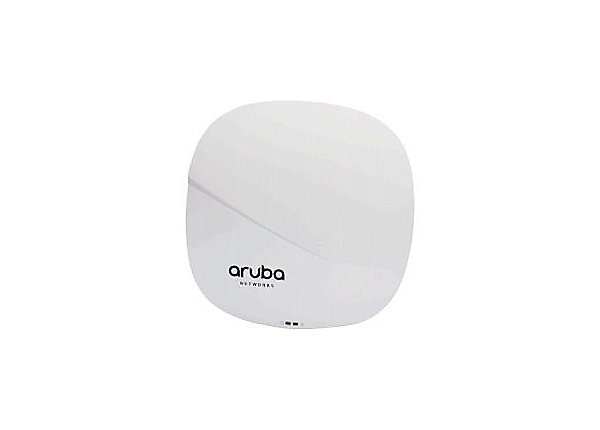 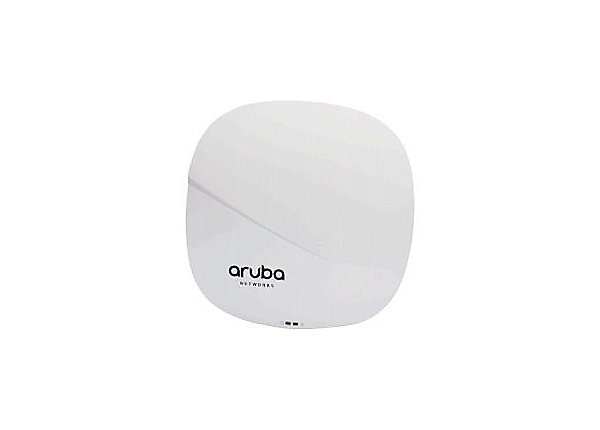 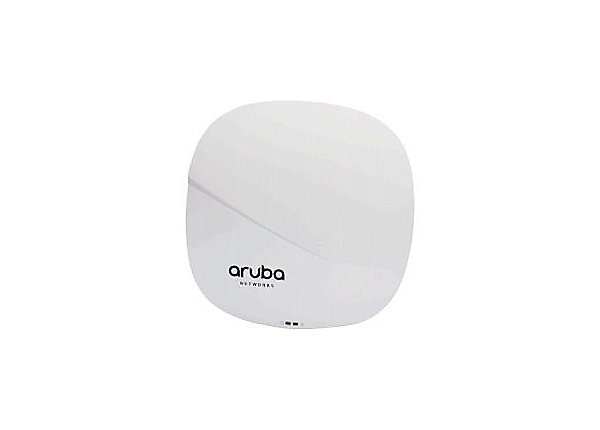 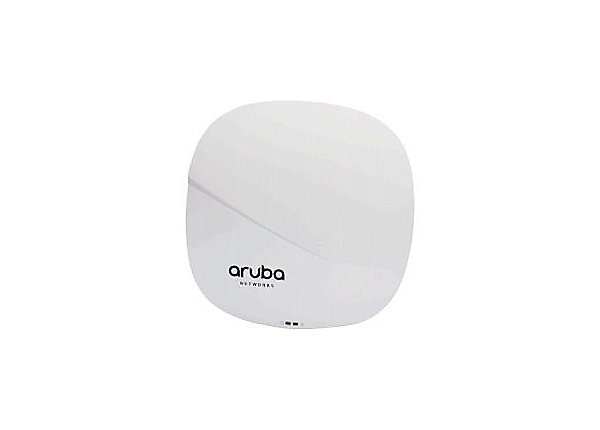 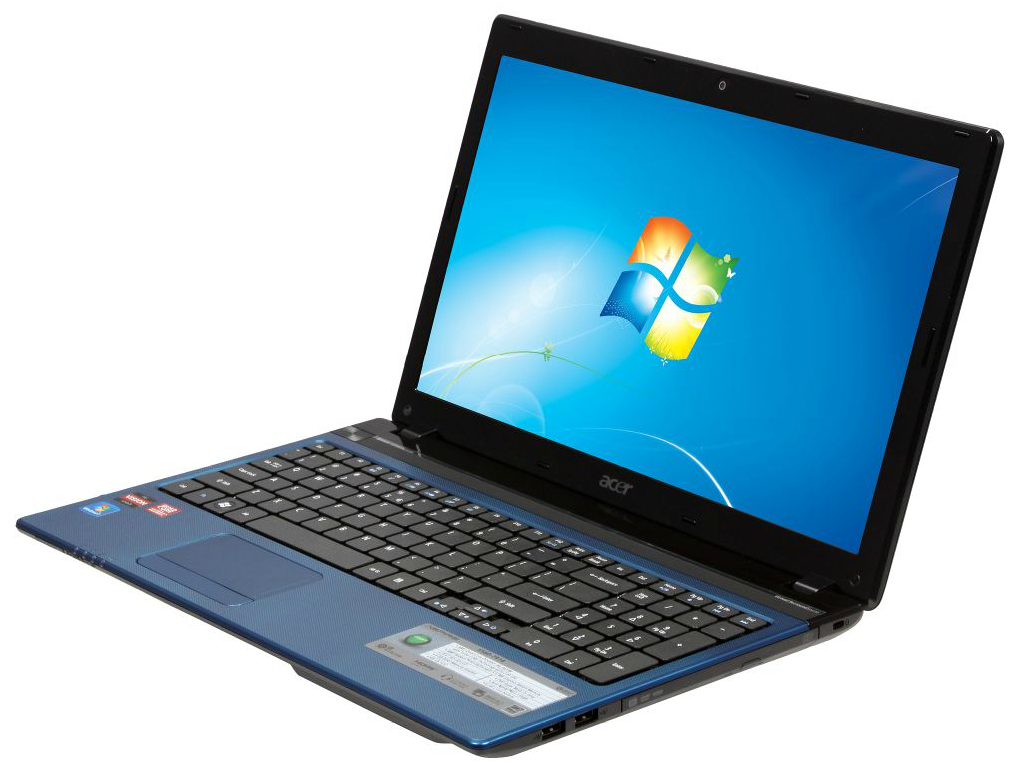 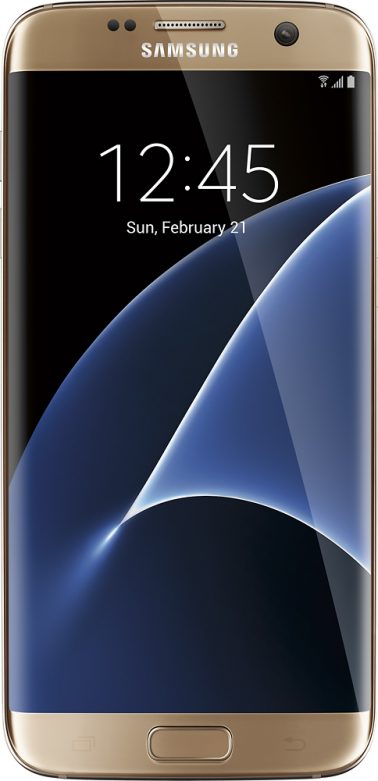 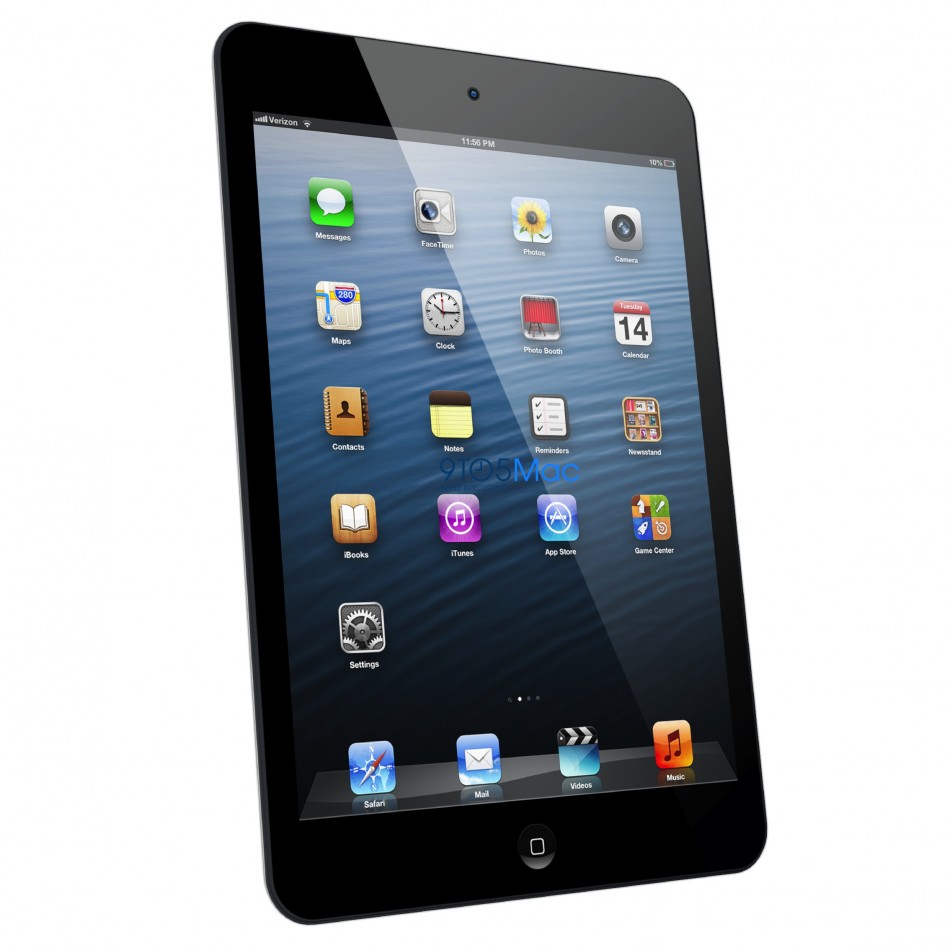 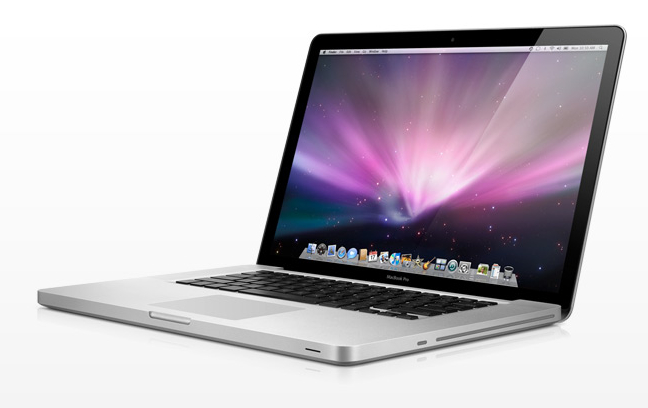 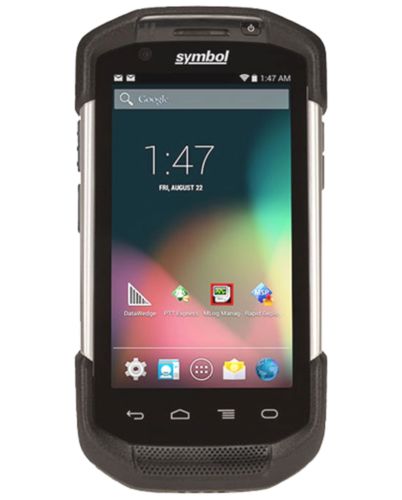 Client Roaming – Properly Designed and Tuned Network
Signal Strength
A
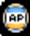 Time / distance
Good signal!
Client Roaming – Properly Designed and Tuned Network
Signal Strength
A
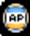 Time / distance
Good signal!
Device starts to move
Client Roaming – Properly Designed and Tuned Network
Signal Strength
A
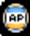 Time / distance
Good signal!
Probe Threshold Reached
Device Sends out Probe Requests
Device starts to move
[Speaker Notes: Client reaches a vendor specific, secret sauce, signal level and starts to probe to see where he’s going to go next.  For this example let’s assume this is -72dBm.
If it supports DFS it will also start to scan the DFS channels it supports for beacons]
Client Roaming – Properly Designed and Tuned Network
Signal Strength
H
E
I
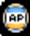 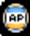 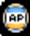 E
C
B
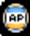 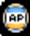 F
G
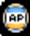 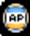 D
A
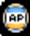 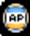 Time / distance
Good signal!
Probe Threshold Reached
Device Sends out Probe Requests
All AP’s that hear >-85dBm respond (dynamic based on NF)
Device starts to move
[Speaker Notes: All the AP’s that hear the probe requests respond to it with a probe response frame.
The client then builds a roaming table of bssid’s that are candidate AP’s to roam to.
If AP’s are seen within -8 to -10dB of each other those are treated as equivalent AP’s in the client’s roaming table and the stronger AP may be below the weaker AP in the client’s table.]
Client Roaming – Properly Designed and Tuned Network
Signal Strength
H
E
I
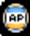 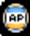 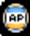 E
C
B
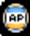 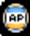 F
G
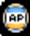 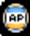 D
A
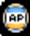 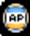 Time / distance
Roaming threshold reached and device picks an AP in the table built from the probe responses based on signal strength received and/or 802.1k information (if supported)
Good signal!
Probe Threshold Reached
Device Sends out Probe Requests
All AP’s that hear >-85dBm respond
Device starts to move
[Speaker Notes: The client reaches the roam threshold and roams to the top candidate in it’s list. For this example let’s say that is -75dBm.
….and the process repeats itself when the client reaches the probe threshold again]
Client Roaming – AP Power Too High
Signal Strength
C
B
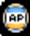 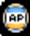 D
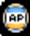 Time / distance
Client picks far away AP versus the proper one since the received signal strengths of the probe response were within -10dB of each other.  The down stream connection (green line) is okay but the upstream from the client (red line) is garbage leading to down-rating, retransmissions, errors and slowing other users down on that channel for any AP on the same channel within earshot.
[Speaker Notes: If the AP power is too high the client could connect to a far away AP
This results in a link imbalance and data rate imbalance]
Client Roaming – AP Power Too High
Signal Strength
H
E
I
M
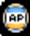 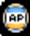 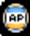 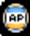 E
C
B
L
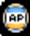 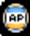 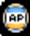 F
J
G
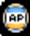 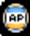 K
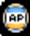 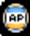 D
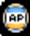 Time / distance
Client picks far away AP versus the proper one since the received signal strengths of the probe response were within -10dB of each other.  The down stream connection (green line) is okay but the upstream from the client (red line) is garbage leading to down-rating, retransmissions, errors and slowing other users down on that channel for any AP on the same channel within earshot.
Device reaches an error threshold and starts looks for another AP to go to by probing and once again may go to a far away AP
[Speaker Notes: Instead of the client reaching a probe threshold where it starts the roaming process it reaches either a retry threshold or error threshold
This triggers a panicked set of probes and scanning for DFS beacons.  The client may or may not be able to maintain connectivity at this point.
All the AP’s the hear the client respond]
Client Roaming – AP Power Too High
Signal Strength
H
E
I
M
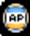 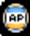 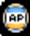 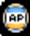 E
C
B
L
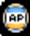 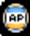 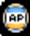 F
J
G
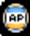 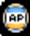 K
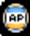 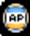 D
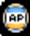 Time / distance
Client picks far away AP versus the proper one since the received signal strengths of the probe response were within -10dB of each other.  The down stream connection (green line) is okay but the upstream from the client (red line) is garbage leading to down-rating, retransmissions, errors and slowing other users down on that channel for any AP on the same channel within earshot.
Device reaches an error threshold and starts looks for another AP to go to by probing and once again may go to a far away AP
[Speaker Notes: The client roams and the client may get lucky and connect to a relatively close AP but most likely will connect to a far away AP and the same process starts over. 
With all the low data rate traffic in the air it will slow down all the users that got lucky and are on a relatively close AP.
With voice SSID’s you could potentially hear choppiness, one way audio and other voice anomalies during roams or even after roaming as you may have roamed to a far away AP
With data clients the performance will just be horrible for the most part.]
802.11k,v if enabled and if client supports (802.11v iOS 8 and SG5 today)
Channel Report
AP informs client of channels used by the WLAN
Neighbor report
Information about other APs to help with handover candidate discovery
Beacon Report
Client reports how it hears (RSSI) the beacons of other APs
A
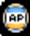 Channel
6
52
161
C
C
B
B
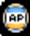 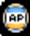 D
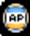 D
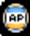 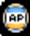 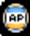 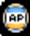 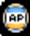 A
A
BSS Transition Management
AP instructs client to move to another AP
AP   chan    secy      key     beacon 
                               scope    offset
B       6       WPA2      0          45
C      52      WPA2      0          12
D      161    WPA2      0          74
BSSID RSSI
AP B      -65
AP D      -72
AP E      -65
A
D
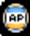 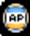 Overlaps with neighbor report
Move to AP D
[Speaker Notes: We support neighbor and channel reports for 802.11k
802.11v is used with client match for bss transition messages to tell clients to go to a better bssid]
Directional Antenna Impact on Client Roaming
Directional Antennas…..not that there’s anything wrong with them! 
Very Abrubt Cell Edges/No graceful fading of signal
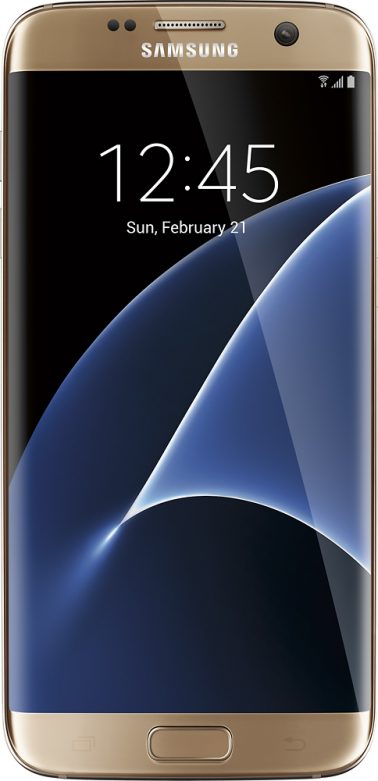 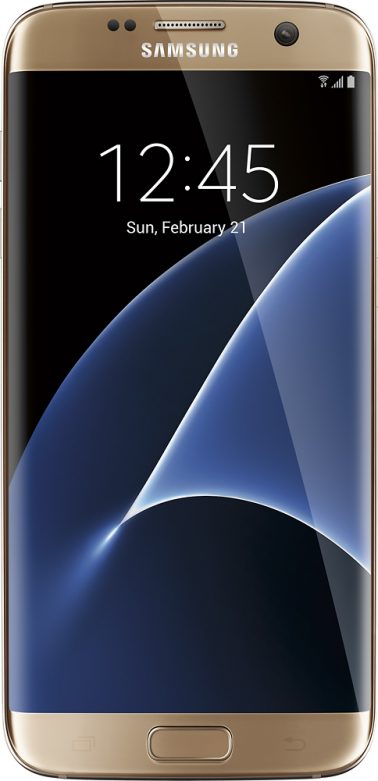 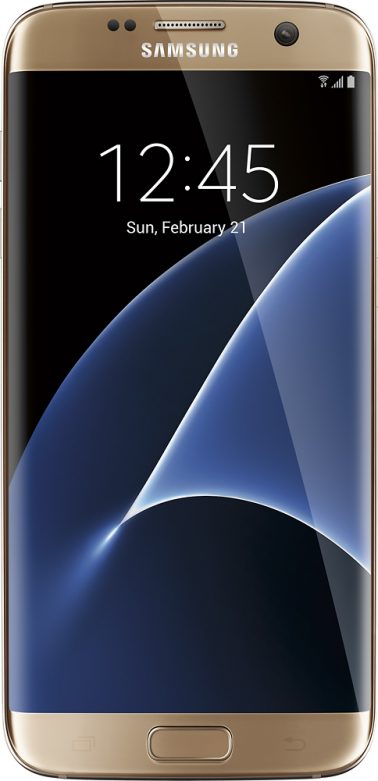 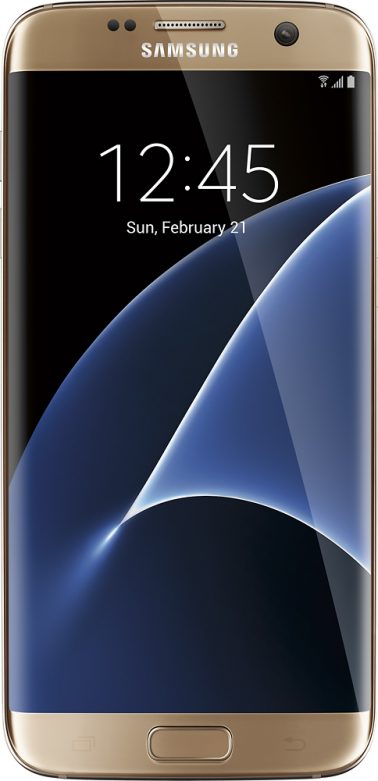 In addition, this signal goes a long distance, they are spotlights!
[Speaker Notes: Considering how a client roams based on received signal strength directional antennas can have unintended consequences since they have typically have relatively sharp signal edges
While in motion, this means that the client could have a great signal and then that signal could drop off suddenly where the client has to go through it’s probe phase for roaming very suddenly versus having the time gap between the probe phase and actual roam.
This could cause minor issues during roaming
Omni-directional antennas will satisfy 98% of the wireless needs out there.
An AP-275 at 18 feet high can reach out as far as 300-350 feet in an open air environment like a hanger or field house.  This is the typical place where directional antennas are needed for client connectivity.]
Client Match
Client Match
What is it?
Client Match is a tool to get users to the best AP based on the client Signal to Noise ratio versus simply relying on clients to decide which AP to connect to
This is measured by signal strength/SNR of the client probe requests as they are heard at the AP’s prior to 6.4.2.3
In 6.4.2.3 some enhancements were added to also use the following frames to measure client signal strength which is a big step forward
Block ACK 
Management frames
Probe Request
NULL data frame
Data frame with rate no higher than 36Mbps
The controller takes the client signals/SNR information and builds a “Virtual Beacon Report”
Configuration is found under the ARM profile
Client match is NOT a roaming tool….it takes time to build the VBR and apply actions
Client Match
What does it do with the “Virtual Beacon Report”?

The controller takes this information and takes one of three actions provided that certain thresholds are met
Band Steer  
Sticky
Load Balance
MU-MIMO Client Steering
Client Match
Client Match Events – BandSteer
Pushing the client to 5 GHz from 2.4 GHz
ID Clients that are dual band capable by looking at probe req
Stop if 2.4 GHz client signal is stronger than -45dBm
(cm-band-g-max-signal)
Do not start logic flow if only 2.4 GHz probe requests seen
Yes
No
Yes
Stop
No
No
Associated on 2.4 GHz
2.4GHz signal is weaker than 
-45dBm (cm-band-g-max-signal)
AND Client  SNR >18 (cm-sticky-snr)
Stop
Yes
5 GHz client signal is >-75dBm
(cm-band-a-min-signal)
Yes
MOVE CLIENT
Send 802.11v BSS Transition Message (if supported)
(cm-dot11v)
Up to 5 BTM messages
If BTM’s fail or if unsupported by client then 
DeAuth and Blacklist for 10 Seconds
(cm-steer-timeout)
Stop
Yes
Total number of clients >15 on BOTH radios
No
Client Match
Client Match Events – Sticky
Client is associated to an AP that is not receiving the client’s signal above an SNR threshold
Start Sticky Algorithm
AP Monitors its Attached Clients SNR
Stop and apply bandsteering flow
No
X >/= 18 SNR
X = Current AP
(cm-sticky-snr)
Yes
Stop Logic
No
Y > -65 dBm
Y = Neighbor AP (cm-sticky-min-signal)
Yes
MOVE CLIENT
Send 802.11v BSS Transition Message (if supported)
(cm-dot11v)
Up to 5 BTM messages
If BTM’s fail or if unsupported by client then 
DeAuth and Blacklist for 10 Seconds
(cm-steer-timeout)
Stop Logic
Yes
Y > 10 dB SNR
Versus X SNR
(cm-sticky-snr-delta)
No
Client Match
Client Match Events – Load Balancing
Steering Clients to Under-loaded Radios
Radio has more than 30 Clients on radio
(cm-lb-client-thresh)
No
Do Nothing
Yes
Compare
Target Channel Load
# clients/# Channels
Actual Channel Load
Number of clients per channel
Determine the under-loaded and overloaded radios by comparing the actual per channel and target per channel
MOVE CLIENT
Send 802.11v BSS Transition Message (if supported)
(cm-dot11v)
Up to 5 BTM messages
If BTM’s fail or if unsupported by client then 
DeAuth and Blacklist for 10 Seconds
(cm-steer-timeout)
On the overloaded radios, determine the target clients that can be moved  >30 SNR on target radio and  no worse than 5 dB of the existing AP
     (cm-lb-snr-thresh)	                     (cm-lb-signal-delta)
Yes
No
Yes
Visit next radio to see if >30SNR and no worse than 5 dB of the existing AP
No
Yes
Visit next radio to see if >30SNR and no worse than 5 dB of the existing AP
Client Match
Client Match Events – MU-MIMO Steering
Grouping MU-MIMO Capable Clients on the Same Access Points
ID Clients that are MU-MIMO capable
No
Stop
Yes
Stop
Does the AP Have More than 15 Users on the Radio
(cm-mu-client-thresh)
No
Yes
No
Evaluate Next Access Point
Does the neighboring AP Have Another MU-MIMO Capable Device Associated
Yes
Evaluate Next Access Point
Is the Client’s SNR >30 on the Neighboring AP
(cm-mu-snr-thresh)
No
Yes
MOVE CLIENT
Send 802.11v BSS Transition Message (if supported)
5 BTM messages and then timeout
OR 
DeAuth and Blacklist for 10 Seconds
Client Match
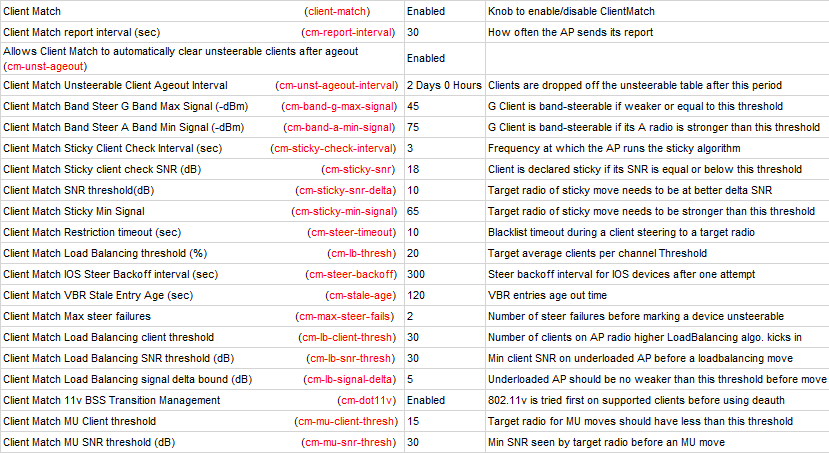 Client Match
Client Match – Tuning
Client Match forces users to other AP’s typically after they are connected
In software versions >6.4.2.3 802.11v BSS transition messages are used if the client is 802.11v capable
Prior to 6.4.2.3 or if the client doesn’t support 802.11v, the mechanism used is a 802.11 de-auth message
De-auth’s force the user off an AP and can result is a less than desirable user experience in certain circumstances
Client Match is voice aware and will not issue a de-auth if a client is on a voice call
Based on this it desirable to have the client connect to the best AP on their own and avoid having Client Match having to guide them to a better AP if possible
The following default setting should be adjusted to make sure that clients are always bandsteered to the A band if possible

Client Match Band Steer G Band Max Signal (-dBm) 	10       Signal level above which clients on B/G band will not be 				               		bandsteered.  We always want the client to be bandsteered to the A band if possible so this 				should be set to 10 to effectively disable.  Default is 45.
Client Match Restriction timeout (sec) 	  3         When a device is de-auth’ed, all the AP’s except for the AP that we want them to go to temporarily 				blacklist the client.  If a client is very stubborn and won’t go were we want them to we don’t 				want them disconnected for more than a few seconds.  Default is 10
Client Match Sticky client check SNR (dB)        	  18-25   Minimum SNR under which a client will declared sticky .  Default is 18.  The higher the AP density the 				higher value this should be
Client Match
Un-Steerable Clients
Non - IOS
Controller keeps track of successive steer failures for the respective steer reason to the desired destination radio
Upon 2 consecutive failed steer attempts the controller notifies the associated AP to mark the client as unsteerable (cm-max-steer-fails)
AP will not attempt to band steer that client for that specific reason (SLB and Sticky are still in play)
To view unsupported clients “show ap arm client-match unsupported”
Default Unsteerable client ageout 2 days (cm-unst-ageout-interval)
IOS Clients
IOS clients can get into a state where they will NOT try to reconnect after multiple de-authentications sent by the controller
To work around this we have implemented a backoff timer for IOS devices that is defaulted to 300 seconds 5 Minutes after an unsuccessful client steer (cm-steer-backoff)
You will see an “I” flag with a “T” (temporary) if the 2 threshold has not been hit yet
Client Match
To view the VBR on the controller
Show ap virtual-beacon-report client-mac/ap-name/ip-addr/ip6-addr









Primary-220
The client’s signal strength is -51dBm on B/G and -55dBm on A
The client’s upstream SNR is 89-51 = 38 B/G and 97-55 = 42 on A
Secondary-220
The client’s signal strength is -65dBm on B/G and -70dBm on A
The client’s upstream SNR is 96-65 = 31 B/G and 93-70 = 23 on A
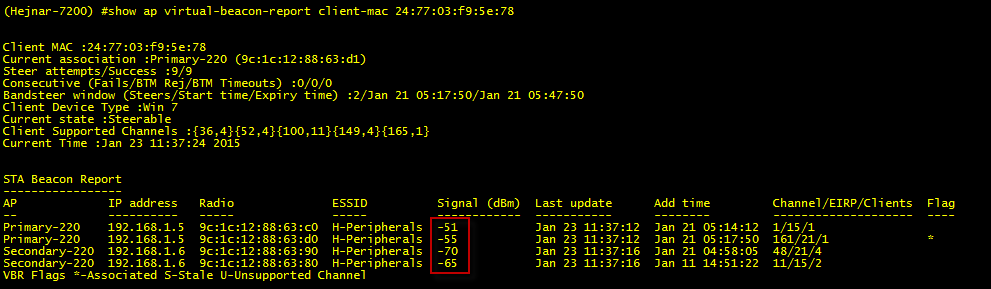 Client Match
Looking the client match history for a client
	Show ap arm client-match history/advanced/client-mac<mac>
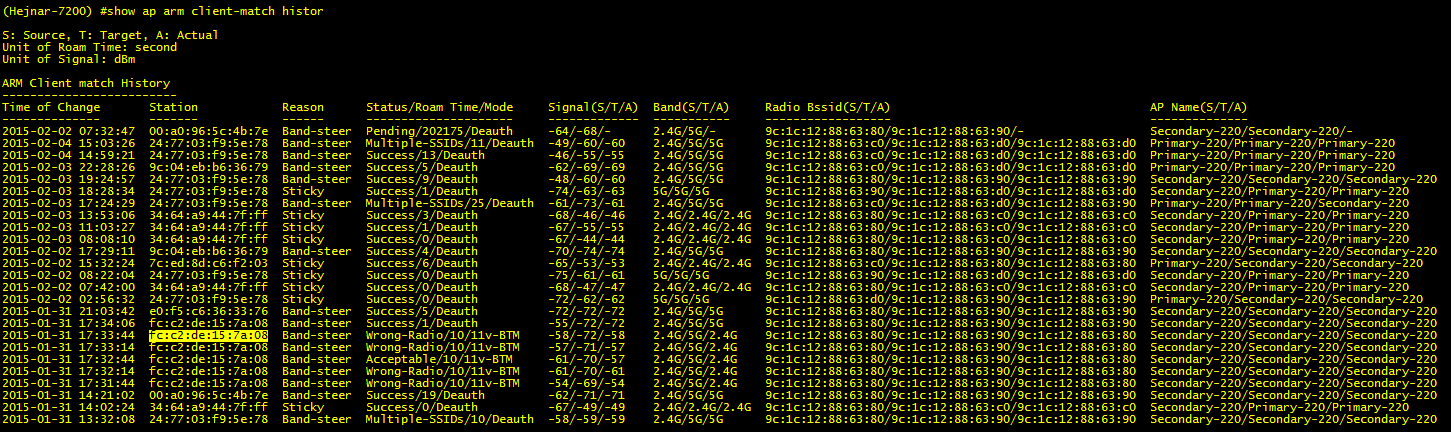 Client Troubleshooting
Client Troubleshooting
Association
Authentication
Network Connectivity
User Role(s)
Client Troubleshooting
Association
Is the user associated
What AP is the user connected to?
Remember that the user is going to connect on their own to begin with before Client Match steers them anywhere 
Does it makes sense where they are connected to?
Through walls, floors?
Farther AP via line of sight?
The user should connect to the closest unobstructed AP
Is it the correct/expected AP?
If not, why not?
Is Client Match pushing the user to the correct AP after 2-4 minutes? 
If not, why not?
Client Troubleshooting
Association
show ap association client-mac <mac address> 
shows a lot of detailed information for a specific user including-
AP Name the user is connected to
BSSID the user is connected to
MAC address
ESSID 
VLAN-ID – The vlan that the user traffic is being sent on once it hits the distribution system (aka., wired network)
Tunnel-id  - Identification number of the AP’s tunnel.
Assoc. time - Amount of time the client has associated with the AP, in the format hours:minutes:seconds.
Band steer moves (T/S) – Tries and Success
Channel – Channel number  
Channel Frame Retry Rate – A high number indicates a busy channel  Is the channel super busy >50%, why?
Channel Frame Error Rate – What percentage of traffic is errors  High # needs to be looked at
Channel Bandwidth Rate(kbps) - at this point in time  
Channel Noise – Noise Floor   Is the noise floor high?  > 85 for B/G or >90 for A      
Client Frame Retry Rate – How many frames need to be transmitting as a percentage of all frames
Client Tx Packets                    
Client Rx Packets                    
Client Tx Bytes                      
Client Rx Bytes                      
Client SNR – Noise floor minus the RSSI of the client
		By far the most important piece of information besides the AP the client is connected to
		25 is bare minimum, 30 is a good target
Below 25 and the client or AP will down rate the connection 802.11n
		> 33-35 is best for AC rates
Client Troubleshooting
Association
show ap association client-mac <mac address> 
Other information that is not important in most circumstances – 
Association and Authentication State (802.11) – Remember that there are two types of 802.11 authentication, Open System and Shared Key (aka., WEP).  So, this should not be confused with network authentication like 802.1X (which uses 802.11 Open System authentication).  
AID – Association Identifier.  A client receives a unique 802.11 association ID when it associates to an AP
l-int – Number of beacons in the 802.11 listen interval.  There are ten beacons sent per second, so a ten-beacon listen interval indicates a listen interval time of 1 second.
Num assoc – how many users are associated to this BSSID, including the user you are current viewing
Channel Frame Fragmentation Rate – 802.11 Fragmentation – only an issue is extremely high
Channel Frame Low Speed Rate  - what percentage of traffic is sent at the lowest supported data rate
Channel Frame Non Unicast Rate – percentage of multicast/broadcast traffic.  Note that this may be zero if using multicast optimization and broadcast filter arp/broadcast filter all.

This command is really useful for doing roaming test and keeping an eye on the SNR for the client and when user roams (based on the AP name changing) in real time.  Note that the information contained in the association table (top) of the output (AP Name, bssid, client mac, auth/assoc,  assoc. time, flag, etc. is updated real time.  However, the information in the lower part of the output labeled as “stats” where you have the two columns, “parameter” and “value” is updated every 60 seconds.
Client Troubleshooting
Association
show ap association client-mac <mac address>  shows association information only
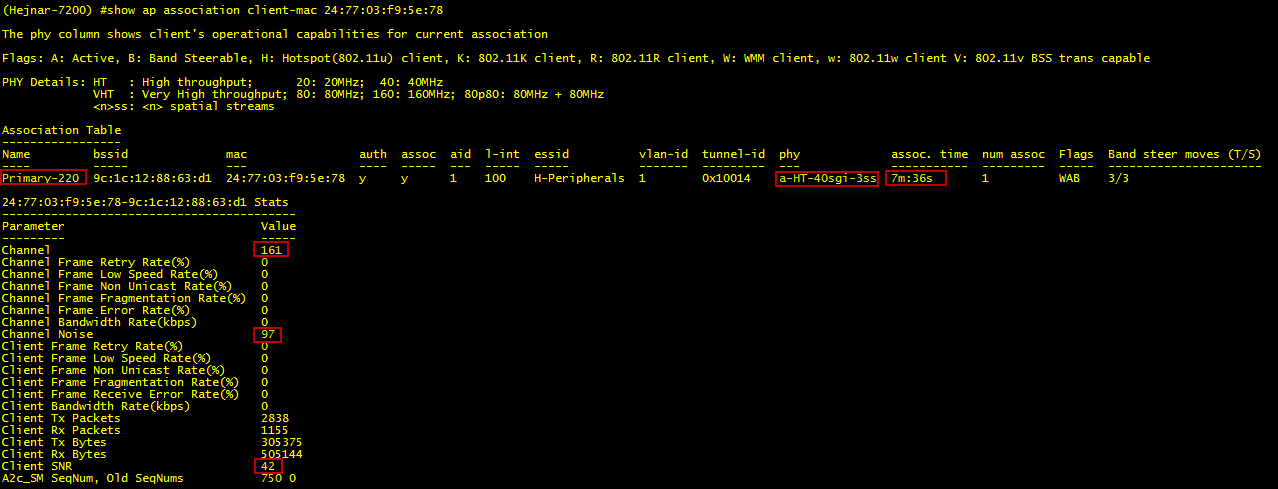 [Speaker Notes: Note the key things highlighted]
Client Troubleshooting
Association – Windows
netsh wlan show interfaces  (or all which shows everything)
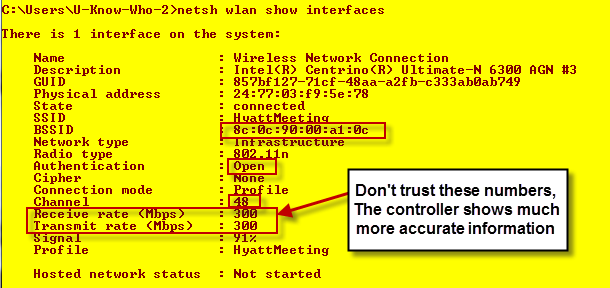 Client Troubleshooting
Association – Mac 
	airport –s and airport –I
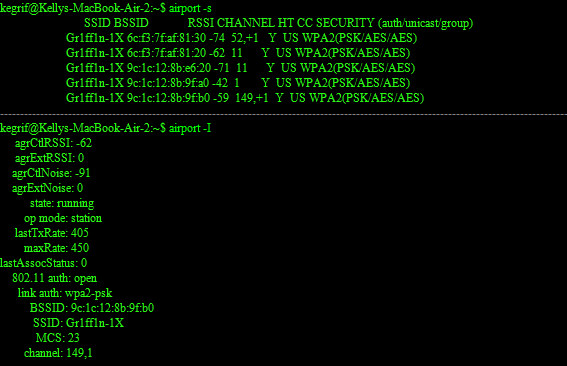 Client Troubleshooting
Association
show ap debug client-table ap-name Primary-220 
This is a critical command for viewing the upstream data rates from the client to the AP and vice versa 










Remember that data rates are dynamic and will fluctuate
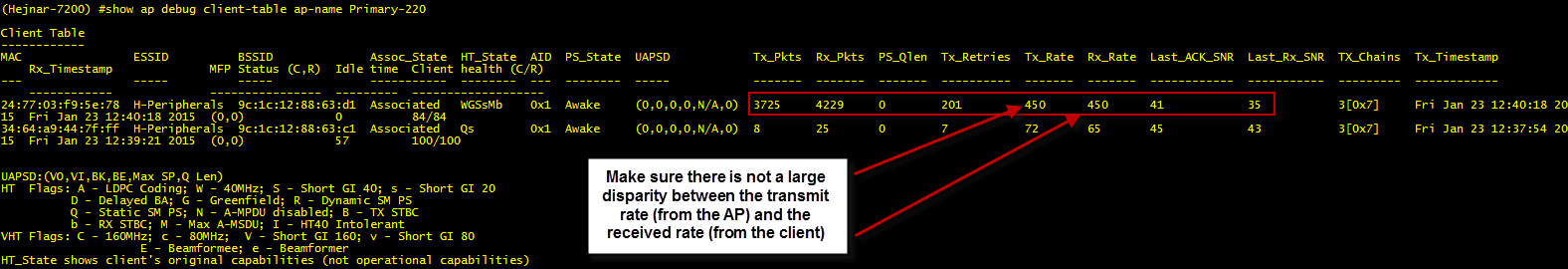 [Speaker Notes: Note the data rates here where you can see not only the downlink (from AP to client) data rates but also the uplink (from client to AP) data rates. 
Note that if a client is idle that it’s uplink data rate may drop down, especially if in power save mode (see PS_State field)]
Client Troubleshooting
Roaming – Where has the client been did the controller do something to force a roam?
show ap client trail-info <mac>
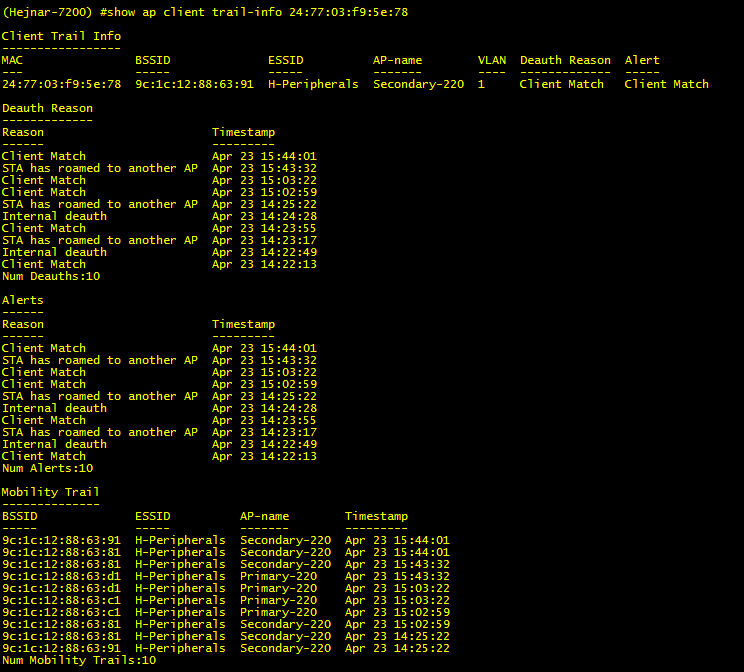 Client Troubleshooting
Authentication
802.1X  used as part of WPA2/AES is the source of most authentication issues in wireless networks, especially with client roaming
Remember that are a LOT of radius transactions (typically 20+) that occur during initial connectivity and/or roaming between access points unless PMK caching or OKC is utilized by the client and AP.
Server issues
Where is the radius authentication server?  What is the latency to that server?
Does this radius server have to do a backend authentication requests to another AA repository like Active Directory?  What is the latency between the radius front end and backend AA database?
Are there any timeouts occurring
Client driver issues
Key exchanges not happening properly as seen in the “show auth-tracebuf”?
Other client transactions not happening properly as seen in the “show auth-tracebuf”?
Client Troubleshooting
Authentication  - 802.1X
802.1X authentication happens when 
The user initially connects
The user roams between access points
Pairwise Master Key (PMK) Caching 
Enabled by default and cannot disable but you can disable validation of the PMKID BUT DON’T!!!
Enables 4 way key exchange versus going through a full authentication
Is done when a user roams back to an access point that the user has been to in the last 8 hours (timer is configurable)
Doesn’t always work, key can be invalidated by either party
From IEEE 802.11i section 8.4.1.2.1 -  A STA (AP) can retain PMKs for APs (STAs) in the ESS to which it has previously performed a full IEEE 802.1X authentication. If a STA wishes to roam to an AP for which it has cached one or more PMKSAs, it can include one or more PMKIDs in the RSN information element of its (Re)Association Request frame. An AP whose Authenticator has retained the PMK for one or more of the PMKIDs can skip the 802.1X authentication and proceed with the 4-Way Handshake. The AP shall include the PMKID of the selected PMK in Message 1 of the 4-Way Handshake. If none of the PMKIDs of the cached PMKSAs matches any of the supplied PMKIDs, then the Authenticator shall perform another IEEE 802.1X authentication. Similarly, if the STA fails to send a PMKID, the STA and AP must perform a full IEEE 802.1X authentication.”
Opportunistic Key Caching (OKC)
Enabled by default
Enables 4 way key exchange versus going through a full authentication
Not all clients support
Based on all this the radius server MUST be local or available over a very low latency link
Remember that there are 20+ radius transactions per user authentication if no PMK caching or OKC
Client Troubleshooting
Authentication – Troubleshooting 802.1X Auth Issues
Radius Authentication Server
Common issue when radius servers are not local (or even when they are because of overutilization)
To view radius server timeouts and look for a high percentage of timeouts relative to the overall number of requests
show aaa authentication-server radius statistics  
(sort of hidden command since if you type show aaa authentication<space>? It won’t show up)
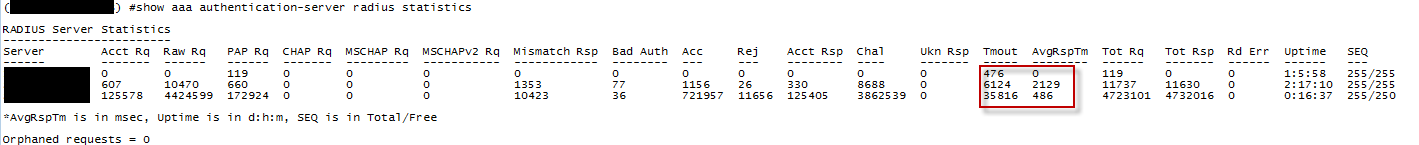 Average response times should be below 100ms and the timeouts should not be incrementing
Client Troubleshooting
Authentication – Troubleshooting 802.1X Auth Issues
If the radius server statistics look good but the user is not authenticating properly or having trouble roaming do the following….
Enable debugging for their mac address
logging level debugging user-debug <mac address>
Have them try to authenticate or roam to re-create the issue
Look at the auth-tracebuf on the controller to see what the issue is
Show auth-tracebuf | inc <mac address> 
Note that this is a rolling buffer that is FIFO so don’t wait too long to view
Also, when you are done troubleshooting make sure you disable the debug logging on the controller
Config t no logging level debugging user-debug <mac address>
Client Troubleshooting
Authentication – Troubleshooting 802.1X Auth Issues
Viewing the auth-tracebuf – Almost Normal Full 802.1X Authentication

(XYZ Company) #show auth-tracebuf | include 38:aa:3c:12:dd:32
May 29 20:16:47  station-down           *  38:aa:3c:12:dd:32  d8:c7:c8:96:70:bc           -      -     
May 29 20:16:50  station-up             *  38:aa:3c:12:dd:32  d8:c7:c8:96:70:bc           -      -     wpa2 aes
May 29 20:16:50  eap-id-req            <-  38:aa:3c:12:dd:32  d8:c7:c8:96:70:bc           1      5     
May 29 20:16:50  eap-id-resp           →  38:aa:3c:12:dd:32  d8:c7:c8:96:70:bc           1      26    northamerica\user-X
May 29 20:16:50  rad-req               →  38:aa:3c:12:dd:32  d8:c7:c8:96:70:bc           65517  214   
May 29 20:16:50  rad-resp              <-  38:aa:3c:12:dd:32  d8:c7:c8:96:70:bc/RADIUS-2  65517  90    
May 29 20:16:50  eap-req               <-  38:aa:3c:12:dd:32  d8:c7:c8:96:70:bc           2      6     
May 29 20:16:50  eap-resp              →  38:aa:3c:12:dd:32  d8:c7:c8:96:70:bc           2      240   
May 29 20:16:50  rad-req               →  38:aa:3c:12:dd:32  d8:c7:c8:96:70:bc/RADIUS-2  65526  466   
May 29 20:16:50  rad-resp              <-  38:aa:3c:12:dd:32  d8:c7:c8:96:70:bc/RADIUS-2  65526  1188  
May 29 20:16:50  eap-req               <-  38:aa:3c:12:dd:32  d8:c7:c8:96:70:bc           3      1096  
May 29 20:16:50  eap-resp              →  38:aa:3c:12:dd:32  d8:c7:c8:96:70:bc           3      6     
May 29 20:16:50  rad-req               →  38:aa:3c:12:dd:32  d8:c7:c8:96:70:bc/RADIUS-2  65535  232   
May 29 20:16:50  rad-resp              <-  38:aa:3c:12:dd:32  d8:c7:c8:96:70:bc/RADIUS-2  65535  1188  
May 29 20:16:50  eap-req               <-  38:aa:3c:12:dd:32  d8:c7:c8:96:70:bc           4      1096  
May 29 20:16:50  eap-resp              →  38:aa:3c:12:dd:32  d8:c7:c8:96:70:bc           4      6     
May 29 20:16:50  rad-req               →  38:aa:3c:12:dd:32  d8:c7:c8:96:70:bc/RADIUS-2  3      232   
May 29 20:16:50  rad-resp              <-  38:aa:3c:12:dd:32  d8:c7:c8:96:70:bc/RADIUS-2  3      781   
May 29 20:16:50  eap-req               <-  38:aa:3c:12:dd:32  d8:c7:c8:96:70:bc           5      693   
May 29 20:16:50  eap-resp              →  38:aa:3c:12:dd:32  d8:c7:c8:96:70:bc           5      220   
May 29 20:16:50  rad-req               →  38:aa:3c:12:dd:32  d8:c7:c8:96:70:bc/RADIUS-2  65486  446   
May 29 20:16:50  rad-resp              <-  38:aa:3c:12:dd:32  d8:c7:c8:96:70:bc/RADIUS-2  65486  153   
May 29 20:16:50  eap-req               <-  38:aa:3c:12:dd:32  d8:c7:c8:96:70:bc           6      69    
May 29 20:16:50  eap-resp              →  38:aa:3c:12:dd:32  d8:c7:c8:96:70:bc           6      6     
May 29 20:16:50  rad-req               →  38:aa:3c:12:dd:32  d8:c7:c8:96:70:bc/RADIUS-2  4      232   
May 29 20:16:50  rad-resp              <-  38:aa:3c:12:dd:32  d8:c7:c8:96:70:bc/RADIUS-2  4      127   
May 29 20:16:50  eap-req               <-  38:aa:3c:12:dd:32  d8:c7:c8:96:70:bc           7      43    
May 29 20:16:50  eap-resp              →  38:aa:3c:12:dd:32  d8:c7:c8:96:70:bc           7      96    
May 29 20:16:50  rad-req               →  38:aa:3c:12:dd:32  d8:c7:c8:96:70:bc/RADIUS-2  65475  322   
May 29 20:16:50  rad-resp              <-  38:aa:3c:12:dd:32  d8:c7:c8:96:70:bc/RADIUS-2  65475  143   
May 29 20:16:50  eap-req               <-  38:aa:3c:12:dd:32  d8:c7:c8:96:70:bc           8      59    
May 29 20:16:50  eap-resp              →  38:aa:3c:12:dd:32  d8:c7:c8:96:70:bc           8      96    
May 29 20:16:50  rad-req               →  38:aa:3c:12:dd:32  d8:c7:c8:96:70:bc/RADIUS-2  5      322   
May 29 20:16:50  rad-resp              <-  38:aa:3c:12:dd:32  d8:c7:c8:96:70:bc/RADIUS-2  5      159   
May 29 20:16:50  eap-req               <-  38:aa:3c:12:dd:32  d8:c7:c8:96:70:bc           9      75    
May 29 20:16:50  eap-resp              →  38:aa:3c:12:dd:32  d8:c7:c8:96:70:bc           9      160
Client Troubleshooting
Authentication – Troubleshooting 802.1X Auth Issues
Viewing the auth-tracebuf – Almost Normal Full 802.1X Authentication Continued

May 29 20:16:50  rad-req               →  38:aa:3c:12:dd:32  d8:c7:c8:96:70:bc/RADIUS-2  65512  386   
May 29 20:16:50  rad-resp              <-  38:aa:3c:12:dd:32  d8:c7:c8:96:70:bc/RADIUS-2  65512  175   
May 29 20:16:50  eap-req               <-  38:aa:3c:12:dd:32  d8:c7:c8:96:70:bc           10     91    
May 29 20:16:53  eap-req               <-  38:aa:3c:12:dd:32  d8:c7:c8:96:70:bc           10     91    user supplicant timed out here and server had to make another EAP-ID request
May 29 20:16:53  eap-resp              →  38:aa:3c:12:dd:32  d8:c7:c8:96:70:bc           10     80    
May 29 20:16:53  rad-req               →  38:aa:3c:12:dd:32  d8:c7:c8:96:70:bc/RADIUS-2  6      306   
May 29 20:16:53  rad-resp              <-  38:aa:3c:12:dd:32  d8:c7:c8:96:70:bc/RADIUS-2  6      191   
May 29 20:16:53  eap-req               <-  38:aa:3c:12:dd:32  d8:c7:c8:96:70:bc           12     107   
May 29 20:16:53  eap-resp              →  38:aa:3c:12:dd:32  d8:c7:c8:96:70:bc           12     144   
May 29 20:16:53  rad-req               →  38:aa:3c:12:dd:32  d8:c7:c8:96:70:bc/RADIUS-2  8      370   
May 29 20:16:53  rad-accept            <-  38:aa:3c:12:dd:32  d8:c7:c8:96:70:bc/RADIUS-2  8      356   
May 29 20:16:53  eap-success           <-  38:aa:3c:12:dd:32  d8:c7:c8:96:70:bc           12     4     
May 29 20:16:53  station-data-ready     *  38:aa:3c:12:dd:32  00:00:00:00:00:00           851    -     
May 29 20:16:53  wpa2-key1             <-  38:aa:3c:12:dd:32  d8:c7:c8:96:70:bc           -      117   
May 29 20:16:53  wpa2-key2             →  38:aa:3c:12:dd:32  d8:c7:c8:96:70:bc           -      135   
May 29 20:16:53  wpa2-key3             <-  38:aa:3c:12:dd:32  d8:c7:c8:96:70:bc           -      151   
May 29 20:16:53  wpa2-key4             →  38:aa:3c:12:dd:32  d8:c7:c8:96:70:bc           -      95
Client Troubleshooting
Authentication – Troubleshooting 802.1X Auth Issues
Viewing the auth-tracebuf – Normal Full 802.1X Authentication After Roam

May 29 20:17:27  station-down           *  38:aa:3c:12:dd:32  d8:c7:c8:96:70:bc           -      -     User roams here 40 seconds later
May 29 20:17:27  station-up             *  38:aa:3c:12:dd:32  d8:c7:c8:96:4b:b8           -      -     wpa2 aes
May 29 20:17:27  eap-id-req            <-  38:aa:3c:12:dd:32  d8:c7:c8:96:4b:b8           1      5     
May 29 20:17:27  eap-id-resp           ->  38:aa:3c:12:dd:32  d8:c7:c8:96:4b:b8           1      26    northamerica\User-X
May 29 20:17:27  rad-req               ->  38:aa:3c:12:dd:32  d8:c7:c8:96:4b:b8           17     214   
May 29 20:17:27  rad-resp              <-  38:aa:3c:12:dd:32  d8:c7:c8:96:4b:b8/Radius-2  17     90    
May 29 20:17:27  eap-req               <-  38:aa:3c:12:dd:32  d8:c7:c8:96:4b:b8           2      6     
May 29 20:17:27  eap-resp              ->  38:aa:3c:12:dd:32  d8:c7:c8:96:4b:b8           2      240   
May 29 20:17:27  rad-req               ->  38:aa:3c:12:dd:32  d8:c7:c8:96:4b:b8/Radius-2  19     466   
May 29 20:17:27  rad-resp              <-  38:aa:3c:12:dd:32  d8:c7:c8:96:4b:b8/Radius-2  19     1188  
May 29 20:17:27  eap-req               <-  38:aa:3c:12:dd:32  d8:c7:c8:96:4b:b8           3      1096  
May 29 20:17:27  eap-resp              ->  38:aa:3c:12:dd:32  d8:c7:c8:96:4b:b8           3      6     
May 29 20:17:27  rad-req               ->  38:aa:3c:12:dd:32  d8:c7:c8:96:4b:b8/Radius-2  18     232   
May 29 20:17:27  rad-resp              <-  38:aa:3c:12:dd:32  d8:c7:c8:96:4b:b8/Radius-2  18     1188  
May 29 20:17:27  eap-req               <-  38:aa:3c:12:dd:32  d8:c7:c8:96:4b:b8           4      1096  
May 29 20:17:27  eap-resp              ->  38:aa:3c:12:dd:32  d8:c7:c8:96:4b:b8           4      6     
May 29 20:17:27  rad-req               ->  38:aa:3c:12:dd:32  d8:c7:c8:96:4b:b8/Radius-2  23     232   
May 29 20:17:27  rad-resp              <-  38:aa:3c:12:dd:32  d8:c7:c8:96:4b:b8/Radius-2  23     1188  
May 29 20:17:27  eap-req               <-  38:aa:3c:12:dd:32  d8:c7:c8:96:4b:b8           5      1096  
May 29 20:17:27  eap-resp              ->  38:aa:3c:12:dd:32  d8:c7:c8:96:4b:b8           5      6     
May 29 20:17:27  rad-req               ->  38:aa:3c:12:dd:32  d8:c7:c8:96:4b:b8/Radius-2  27     232   
May 29 20:17:27  rad-resp              <-  38:aa:3c:12:dd:32  d8:c7:c8:96:4b:b8/Radius-2  27     1188  
May 29 20:17:27  eap-req               <-  38:aa:3c:12:dd:32  d8:c7:c8:96:4b:b8           6      1096  
May 29 20:17:27  eap-resp              ->  38:aa:3c:12:dd:32  d8:c7:c8:96:4b:b8           6      6     
May 29 20:17:27  rad-req               ->  38:aa:3c:12:dd:32  d8:c7:c8:96:4b:b8/Radius-2  28     232   
May 29 20:17:27  rad-resp              <-  38:aa:3c:12:dd:32  d8:c7:c8:96:4b:b8/Radius-2  28     132   
May 29 20:17:27  eap-req               <-  38:aa:3c:12:dd:32  d8:c7:c8:96:4b:b8           7      48    
May 29 20:17:27  eap-resp              ->  38:aa:3c:12:dd:32  d8:c7:c8:96:4b:b8           7      220   
May 29 20:17:27  rad-req               ->  38:aa:3c:12:dd:32  d8:c7:c8:96:4b:b8/Radius-2  26     446   
May 29 20:17:27  rad-resp              <-  38:aa:3c:12:dd:32  d8:c7:c8:96:4b:b8/Radius-2  26     153   
May 29 20:17:27  eap-req               <-  38:aa:3c:12:dd:32  d8:c7:c8:96:4b:b8           8      69    
May 29 20:17:27  eap-resp              ->  38:aa:3c:12:dd:32  d8:c7:c8:96:4b:b8           8      6     
May 29 20:17:27  rad-req               ->  38:aa:3c:12:dd:32  d8:c7:c8:96:4b:b8/Radius-2  1      232   
May 29 20:17:27  rad-resp              <-  38:aa:3c:12:dd:32  d8:c7:c8:96:4b:b8/Radius-2  1      127   
May 29 20:17:27  eap-req               <-  38:aa:3c:12:dd:32  d8:c7:c8:96:4b:b8           9      43    
May 29 20:17:27  eap-resp              ->  38:aa:3c:12:dd:32  d8:c7:c8:96:4b:b8           9      96    
May 29 20:17:27  rad-req               ->  38:aa:3c:12:dd:32  d8:c7:c8:96:4b:b8/Radius-2  31     322
Client Troubleshooting
Authentication – Troubleshooting 802.1X Auth Issues
Viewing the auth-tracebuf – Normal Full 802.1X Authentication After Roam

May 29 20:17:27  rad-req               ->  38:aa:3c:12:dd:32  d8:c7:c8:96:4b:b8/Radius-2  31     322   
May 29 20:17:27  rad-resp              <-  38:aa:3c:12:dd:32  d8:c7:c8:96:4b:b8/Radius-2  31     143   
May 29 20:17:27  eap-req               <-  38:aa:3c:12:dd:32  d8:c7:c8:96:4b:b8           10     59    
May 29 20:17:28  eap-resp              ->  38:aa:3c:12:dd:32  d8:c7:c8:96:4b:b8           10     96    
May 29 20:17:28  rad-req               ->  38:aa:3c:12:dd:32  d8:c7:c8:96:4b:b8/Radius-2  65528  322   
May 29 20:17:28  rad-resp              <-  38:aa:3c:12:dd:32  d8:c7:c8:96:4b:b8/Radius-2  65528  159   
May 29 20:17:28  eap-req               <-  38:aa:3c:12:dd:32  d8:c7:c8:96:4b:b8           11     75    
May 29 20:17:28  eap-resp              ->  38:aa:3c:12:dd:32  d8:c7:c8:96:4b:b8           11     160   
May 29 20:17:28  rad-req               ->  38:aa:3c:12:dd:32  d8:c7:c8:96:4b:b8/Radius-2  25     386   
May 29 20:17:28  rad-resp              <-  38:aa:3c:12:dd:32  d8:c7:c8:96:4b:b8/Radius-2  25     175   
May 29 20:17:28  eap-req               <-  38:aa:3c:12:dd:32  d8:c7:c8:96:4b:b8           12     91    
May 29 20:17:28  eap-resp              ->  38:aa:3c:12:dd:32  d8:c7:c8:96:4b:b8           12     80    
May 29 20:17:28  rad-req               ->  38:aa:3c:12:dd:32  d8:c7:c8:96:4b:b8/Radius-2  33     306   
May 29 20:17:28  rad-resp              <-  38:aa:3c:12:dd:32  d8:c7:c8:96:4b:b8/Radius-2  33     191   
May 29 20:17:28  eap-req               <-  38:aa:3c:12:dd:32  d8:c7:c8:96:4b:b8           14     107   
May 29 20:17:28  eap-resp              ->  38:aa:3c:12:dd:32  d8:c7:c8:96:4b:b8           14     144   
May 29 20:17:28  rad-req               ->  38:aa:3c:12:dd:32  d8:c7:c8:96:4b:b8/Radius-2  30     370   
May 29 20:17:28  rad-accept            <-  38:aa:3c:12:dd:32  d8:c7:c8:96:4b:b8/Radius-2  30     356   
May 29 20:17:28  eap-success           <-  38:aa:3c:12:dd:32  d8:c7:c8:96:4b:b8           14     4     
May 29 20:17:28  station-data-ready     *  38:aa:3c:12:dd:32  00:00:00:00:00:00           851    -     
May 29 20:17:28  wpa2-key1             <-  38:aa:3c:12:dd:32  d8:c7:c8:96:4b:b8           -      117   
May 29 20:17:28  wpa2-key2             ->  38:aa:3c:12:dd:32  d8:c7:c8:96:4b:b8           -      117   
May 29 20:17:28  wpa2-key3             <-  38:aa:3c:12:dd:32  d8:c7:c8:96:4b:b8           -      151   
May 29 20:17:28  wpa2-key4             ->  38:aa:3c:12:dd:32  d8:c7:c8:96:4b:b8           -      95    

All good with this exchange and user roam
Client Troubleshooting
Authentication – Troubleshooting 802.1X Auth Issues
Viewing the auth-tracebuf – PMK Caching After Roaming Back to Original BSSID


May 29 20:18:04  station-down           *  38:aa:3c:12:dd:32  d8:c7:c8:96:4b:b8           -      -     User roams here 36  seconds later
May 29 20:18:04  station-up             *  38:aa:3c:12:dd:32  d8:c7:c8:96:70:bc           -      -     wpa2 aes
May 29 20:18:04  station-data-ready     *  38:aa:3c:12:dd:32  00:00:00:00:00:00           851    -     
May 29 20:18:04  wpa2-key1             <-  38:aa:3c:12:dd:32  d8:c7:c8:96:70:bc           -      117   
May 29 20:18:04  wpa2-key2             ->  38:aa:3c:12:dd:32  d8:c7:c8:96:70:bc           -      135   
May 29 20:18:04  wpa2-key3             <-  38:aa:3c:12:dd:32  d8:c7:c8:96:70:bc           -      151   
May 29 20:18:04  wpa2-key4             ->  38:aa:3c:12:dd:32  d8:c7:c8:96:70:bc           -      95 

Note the abbreviated authentication since PMK caching has kicked in here
Client Troubleshooting
Authentication – Troubleshooting 802.1X Auth Issues
Viewing the auth-tracebuf – User Supplicant Not Responding to EAP-ID Request


May 29 20:21:17  station-down           *  38:aa:3c:12:dd:32  d8:c7:c8:96:70:bc           -      -      User roams here
May 29 20:21:17  station-up             *  38:aa:3c:12:dd:32  d8:c7:c8:96:70:bc           -      -     wpa2 aes
May 29 20:21:17  eap-id-req            <-  38:aa:3c:12:dd:32  d8:c7:c8:96:70:bc           1      5      Appears that the AP no longer has the PMK cached so a full re-auth is started
May 29 20:21:17  eap-id-resp           ->  38:aa:3c:12:dd:32  d8:c7:c8:96:70:bc           1      26    northamerica\User-X 
May 29 20:21:17  rad-req               ->  38:aa:3c:12:dd:32  d8:c7:c8:96:70:bc           65425  214   
May 29 20:21:17  rad-resp              <-  38:aa:3c:12:dd:32  d8:c7:c8:96:70:bc/Radius-2  65425  90    
May 29 20:21:17  eap-req               <-  38:aa:3c:12:dd:32  d8:c7:c8:96:70:bc           2      6
May 29 20:21:21  eap-req               <-  38:aa:3c:12:dd:32  d8:c7:c8:96:70:bc           2      6       Houston we have a problem…the client is not responding to the eap requests, see the next 3 requests and the timestamps.  Our timeout (which is configurable) is 5 seconds by default which is more than enough time.
May 29 20:21:24  eap-req               <-  38:aa:3c:12:dd:32  d8:c7:c8:96:70:bc           2      6     
May 29 20:21:27  eap-req               <-  38:aa:3c:12:dd:32  d8:c7:c8:96:70:bc           2      6     
May 29 20:21:30  eap-failure           <-  38:aa:3c:12:dd:32  d8:c7:c8:96:70:bc           2      4     server timeout   Remember that these EAP messages are between the client and the server so the server decides to timeout and force the client to try again.
May 29 20:21:30  eap-failure           <-  38:aa:3c:12:dd:32  d8:c7:c8:96:70:bc           3      4     station timeout   The station didn’t respond to the last message so it’s timed out and the process starts over
May 29 20:21:30  eap-id-req            <-  38:aa:3c:12:dd:32  d8:c7:c8:96:70:bc           3      5     
May 29 20:21:33  eap-id-req            <-  38:aa:3c:12:dd:32  d8:c7:c8:96:70:bc           3      5     
May 29 20:21:36  eap-id-req            <-  38:aa:3c:12:dd:32  d8:c7:c8:96:70:bc           4      5     
May 29 20:21:36  station-down           *  38:aa:3c:12:dd:32  d8:c7:c8:96:70:bc           -      -     
May 29 20:21:36  station-up             *  38:aa:3c:12:dd:32  d8:c7:c8:96:4b:b8           -      -     wpa2 aes
May 29 20:21:36  eap-id-req            <-  38:aa:3c:12:dd:32  d8:c7:c8:96:4b:b8           1      5     
May 29 20:21:39  eap-id-req            <-  38:aa:3c:12:dd:32  d8:c7:c8:96:4b:b8           1      5     
May 29 20:21:39  eap-id-resp           ->  38:aa:3c:12:dd:32  d8:c7:c8:96:4b:b8           1      26    northamerica\User-X  On the next try the user responds to the second EAP ID request and then things proceed normally.

Note that this ended up to be a client driver/supplicant issue that was reported to the appropriate manufacturer
Client Troubleshooting
Authentication – Troubleshooting 802.1X Auth Issues
Viewing the auth-tracebuf – Bad Client Driver

(7200-xyz) #show auth-tracebuf | include 3c:a9:f4:32:da:bc                
Jan 29 07:04:36  station-down           *  3c:a9:f4:32:da:bc  9c:1c:12:8a:75:d0                           -      -     
Jan 29 07:14:55  station-up             *  3c:a9:f4:32:da:bc  9c:1c:12:8a:75:c0                           -      -     wpa2 aes
Jan 29 07:14:55  eap-id-req            <-  3c:a9:f4:32:da:bc  9c:1c:12:8a:75:c0                           1      5     
Jan 29 07:14:57  eap-start             ->  3c:a9:f4:32:da:bc  9c:1c:12:8a:75:c0                           -      -     
Jan 29 07:14:57  eap-id-req            <-  3c:a9:f4:32:da:bc  9c:1c:12:8a:75:c0                           1      5     
Jan 29 07:14:59  eap-id-req            <-  3c:a9:f4:32:da:bc  9c:1c:12:8a:75:c0                           1      5     
Jan 29 07:15:00  eap-id-resp           ->  3c:a9:f4:32:da:bc  9c:1c:12:8a:75:c0                           1      11    nmdq87
Jan 29 07:15:00  rad-req               ->  3c:a9:f4:32:da:bc  9c:1c:12:8a:75:c0                           65515  211   
Jan 29 07:15:00  rad-resp              <-  3c:a9:f4:32:da:bc  9c:1c:12:8a:75:c0/Radius-2  65515  77    
Jan 29 07:15:00  eap-req               <-  3c:a9:f4:32:da:bc  9c:1c:12:8a:75:c0                           45     6     
Jan 29 07:15:00  eap-resp              ->  3c:a9:f4:32:da:bc  9c:1c:12:8a:75:c0                           45     227   
Jan 29 07:15:00  rad-req               ->  3c:a9:f4:32:da:bc  9c:1c:12:8a:75:c0/Radius-2  65516  458   
Jan 29 07:15:00  rad-resp              <-  3c:a9:f4:32:da:bc  9c:1c:12:8a:75:c0/Radius-2  65516  1089  
Jan 29 07:15:00  eap-req               <-  3c:a9:f4:32:da:bc  9c:1c:12:8a:75:c0                           46     1012  
Jan 29 07:15:00  eap-resp              ->  3c:a9:f4:32:da:bc  9c:1c:12:8a:75:c0                           46     6     
Jan 29 07:15:00  rad-req               ->  3c:a9:f4:32:da:bc  9c:1c:12:8a:75:c0/Radius-2  65517  237   
Jan 29 07:15:00  rad-resp              <-  3c:a9:f4:32:da:bc  9c:1c:12:8a:75:c0/Radius-2  65517  1085  
Jan 29 07:15:00  eap-req               <-  3c:a9:f4:32:da:bc  9c:1c:12:8a:75:c0                           47     1008  
Jan 29 07:15:00  eap-resp              ->  3c:a9:f4:32:da:bc  9c:1c:12:8a:75:c0                           47     6     
Jan 29 07:15:00  rad-req               ->  3c:a9:f4:32:da:bc  9c:1c:12:8a:75:c0/Radius-2  65518  237   
Jan 29 07:15:00  rad-resp              <-  3c:a9:f4:32:da:bc  9c:1c:12:8a:75:c0/Radius-2  65518  1085  
Jan 29 07:15:00  eap-req               <-  3c:a9:f4:32:da:bc  9c:1c:12:8a:75:c0                           48     1008  
Jan 29 07:15:00  eap-resp              ->  3c:a9:f4:32:da:bc  9c:1c:12:8a:75:c0                           48     6     
Jan 29 07:15:00  rad-req               ->  3c:a9:f4:32:da:bc  9c:1c:12:8a:75:c0/Radius-2  65519  237   
Jan 29 07:15:00  rad-resp              <-  3c:a9:f4:32:da:bc  9c:1c:12:8a:75:c0/Radius-2  65519  1085  
Jan 29 07:15:00  eap-req               <-  3c:a9:f4:32:da:bc  9c:1c:12:8a:75:c0                           49     1008  
Jan 29 07:15:00  eap-resp              ->  3c:a9:f4:32:da:bc  9c:1c:12:8a:75:c0                           49     6     
Jan 29 07:15:00  rad-req               ->  3c:a9:f4:32:da:bc  9c:1c:12:8a:75:c0/Radius-2  65520  237   
Jan 29 07:15:00  rad-resp              <-  3c:a9:f4:32:da:bc  9c:1c:12:8a:75:c0/Radius-2  65520  266   
Jan 29 07:15:00  eap-req               <-  3c:a9:f4:32:da:bc  9c:1c:12:8a:75:c0                           50     195   
Jan 29 07:15:00  eap-resp              ->  3c:a9:f4:32:da:bc  9c:1c:12:8a:75:c0                           50     1310  
Jan 29 07:15:00  rad-req               ->  3c:a9:f4:32:da:bc  9c:1c:12:8a:75:c0/Radius-2  65521  1551  
Jan 29 07:15:00  rad-resp              <-  3c:a9:f4:32:da:bc  9c:1c:12:8a:75:c0/Radius-2  65521  77    
Jan 29 07:15:00  eap-req               <-  3c:a9:f4:32:da:bc  9c:1c:12:8a:75:c0                           51     6     
Jan 29 07:15:00  eap-resp              ->  3c:a9:f4:32:da:bc  9c:1c:12:8a:75:c0                           51     895   
Jan 29 07:15:00  rad-req               ->  3c:a9:f4:32:da:bc  9c:1c:12:8a:75:c0/Radius-2  65522  1132
Client Troubleshooting
Authentication – Troubleshooting 802.1X Auth Issues
Viewing the auth-tracebuf – Bad Client Driver

Jan 29 07:15:00  rad-resp              <-  3c:a9:f4:32:da:bc  9c:1c:12:8a:75:c0/Radius-2  65522  140   
Jan 29 07:15:00  eap-req               <-  3c:a9:f4:32:da:bc  9c:1c:12:8a:75:c0                           52     69    
Jan 29 07:15:00  eap-resp              ->  3c:a9:f4:32:da:bc  9c:1c:12:8a:75:c0                           52     6     
Jan 29 07:15:00  rad-req               ->  3c:a9:f4:32:da:bc  9c:1c:12:8a:75:c0/Radius-2  65523  237   
Jan 29 07:15:00  rad-accept            <-  3c:a9:f4:32:da:bc  9c:1c:12:8a:75:c0/Radius-2  65523  204   
Jan 29 07:15:00  eap-success           <-  3c:a9:f4:32:da:bc  9c:1c:12:8a:75:c0                           52     4     
Jan 29 07:15:00  wpa2-key1             <-  3c:a9:f4:32:da:bc  9c:1c:12:8a:75:c0                           -      117   
Jan 29 07:15:00  wpa2-key2             ->  3c:a9:f4:32:da:bc  9c:1c:12:8a:75:c0                           -      117   
Jan 29 07:15:00  wpa2-key3             <-  3c:a9:f4:32:da:bc  9c:1c:12:8a:75:c0                           -      151   
Jan 29 07:15:00  wpa2-key4             ->  3c:a9:f4:32:da:bc  9c:1c:12:8a:75:c0                           -      95    
Jan 29 07:15:28  station-down           *  3c:a9:f4:32:da:bc  9c:1c:12:8a:75:c0                           -      -     
Jan 29 07:15:30  station-up             *  3c:a9:f4:32:da:bc  9c:1c:12:8a:75:d0                           -      -     wpa2 aes
Jan 29 07:15:30  wpa2-key1             <-  3c:a9:f4:32:da:bc  9c:1c:12:8a:75:d0                           -      117   
Jan 29 07:15:30  wpa2-key2             ->  3c:a9:f4:32:da:bc  9c:1c:12:8a:75:d0                           -      135   
Jan 29 07:15:30  wpa2-key3             <-  3c:a9:f4:32:da:bc  9c:1c:12:8a:75:d0                           -      151   
Jan 29 07:15:30  wpa2-key4             ->  3c:a9:f4:32:da:bc  9c:1c:12:8a:75:d0                           -      95    
Jan 29 07:23:53  station-down           *  3c:a9:f4:32:da:bc  9c:1c:12:8a:75:d0                           -      -     
Jan 29 07:23:53  station-up             *  3c:a9:f4:32:da:bc  9c:1c:12:8a:75:c0                           -      -     wpa2 aes
Jan 29 07:23:53  eap-id-req            <-  3c:a9:f4:32:da:bc  9c:1c:12:8a:75:c0                           1      5     
Jan 29 07:23:54  eap-start             ->  3c:a9:f4:32:da:bc  9c:1c:12:8a:75:c0                           -      -     
Jan 29 07:23:54  eap-id-req            <-  3c:a9:f4:32:da:bc  9c:1c:12:8a:75:c0                           1      5     
Jan 29 07:23:57  eap-id-req            <-  3c:a9:f4:32:da:bc  9c:1c:12:8a:75:c0                           1      5     
Jan 29 07:23:57  eap-id-resp           ->  3c:a9:f4:32:da:bc  9c:1c:12:8a:75:c0                           1      11    nmdq87
Jan 29 07:23:57  rad-req               ->  3c:a9:f4:32:da:bc  9c:1c:12:8a:75:c0                           3      211   
Jan 29 07:23:57  rad-resp              <-  3c:a9:f4:32:da:bc  9c:1c:12:8a:75:c0/Radius-2  3      77    
Jan 29 07:23:57  eap-req               <-  3c:a9:f4:32:da:bc  9c:1c:12:8a:75:c0                           81     6     
Jan 29 07:23:57  eap-resp              ->  3c:a9:f4:32:da:bc  9c:1c:12:8a:75:c0                           81     227   
Jan 29 07:23:57  rad-req               ->  3c:a9:f4:32:da:bc  9c:1c:12:8a:75:c0/Radius-2  4      458   
Jan 29 07:23:57  rad-resp              <-  3c:a9:f4:32:da:bc  9c:1c:12:8a:75:c0/Radius-2  4      1089  
Jan 29 07:23:57  eap-req               <-  3c:a9:f4:32:da:bc  9c:1c:12:8a:75:c0                           82     1012  
Jan 29 07:23:57  eap-resp              ->  3c:a9:f4:32:da:bc  9c:1c:12:8a:75:c0                           82     6     
Jan 29 07:23:57  rad-req               ->  3c:a9:f4:32:da:bc  9c:1c:12:8a:75:c0/Radius-2  5      237   
Jan 29 07:23:57  rad-resp              <-  3c:a9:f4:32:da:bc  9c:1c:12:8a:75:c0/Radius-2  5      1085  
Jan 29 07:23:57  eap-req               <-  3c:a9:f4:32:da:bc  9c:1c:12:8a:75:c0                           83     1008  
Jan 29 07:23:57  eap-resp              ->  3c:a9:f4:32:da:bc  9c:1c:12:8a:75:c0                           83     6     
Jan 29 07:23:57  rad-req               ->  3c:a9:f4:32:da:bc  9c:1c:12:8a:75:c0/Radius-2  6      237   
Jan 29 07:23:57  rad-resp              <-  3c:a9:f4:32:da:bc  9c:1c:12:8a:75:c0/Radius-2  6      1085
Client Troubleshooting
Authentication – Troubleshooting 802.1X Auth Issues
Viewing the auth-tracebuf – Bad Client Driver

Jan 29 07:23:57  eap-req               <-  3c:a9:f4:32:da:bc  9c:1c:12:8a:75:c0                           84     1008  
Jan 29 07:23:57  eap-resp              ->  3c:a9:f4:32:da:bc  9c:1c:12:8a:75:c0                           84     6     
Jan 29 07:23:57  rad-req               ->  3c:a9:f4:32:da:bc  9c:1c:12:8a:75:c0/Radius-2  7      237   
Jan 29 07:23:57  rad-resp              <-  3c:a9:f4:32:da:bc  9c:1c:12:8a:75:c0/Radius-2  7      1085  
Jan 29 07:23:57  eap-req               <-  3c:a9:f4:32:da:bc  9c:1c:12:8a:75:c0                           85     1008  
Jan 29 07:23:57  eap-resp              ->  3c:a9:f4:32:da:bc  9c:1c:12:8a:75:c0                           85     6     
Jan 29 07:23:57  rad-req               ->  3c:a9:f4:32:da:bc  9c:1c:12:8a:75:c0/Radius-2  8      237   
Jan 29 07:23:57  rad-resp              <-  3c:a9:f4:32:da:bc  9c:1c:12:8a:75:c0/Radius-2  8      266   
Jan 29 07:23:57  eap-req               <-  3c:a9:f4:32:da:bc  9c:1c:12:8a:75:c0                           86     195   
Jan 29 07:23:57  eap-resp              ->  3c:a9:f4:32:da:bc  9c:1c:12:8a:75:c0                           86     1310  
Jan 29 07:23:57  rad-req               ->  3c:a9:f4:32:da:bc  9c:1c:12:8a:75:c0/Radius-2  9      1551  
Jan 29 07:23:57  rad-resp              <-  3c:a9:f4:32:da:bc  9c:1c:12:8a:75:c0/Radius-2  9      77    
Jan 29 07:23:57  eap-req               <-  3c:a9:f4:32:da:bc  9c:1c:12:8a:75:c0                           87     6     
Jan 29 07:23:57  eap-resp              ->  3c:a9:f4:32:da:bc  9c:1c:12:8a:75:c0                           87     895   
Jan 29 07:23:57  rad-req               ->  3c:a9:f4:32:da:bc  9c:1c:12:8a:75:c0/Radius-2  10     1132  
Jan 29 07:23:57  rad-resp              <-  3c:a9:f4:32:da:bc  9c:1c:12:8a:75:c0/Radius-2  10     140   
Jan 29 07:23:57  eap-req               <-  3c:a9:f4:32:da:bc  9c:1c:12:8a:75:c0                           88     69    
Jan 29 07:23:57  eap-resp              ->  3c:a9:f4:32:da:bc  9c:1c:12:8a:75:c0                           88     6     
Jan 29 07:23:57  rad-req               ->  3c:a9:f4:32:da:bc  9c:1c:12:8a:75:c0/Radius-2  11     237   
Jan 29 07:23:57  rad-accept            <-  3c:a9:f4:32:da:bc  9c:1c:12:8a:75:c0/Radius-2  11     204   
Jan 29 07:23:57  eap-success           <-  3c:a9:f4:32:da:bc  9c:1c:12:8a:75:c0                           88     4     
Jan 29 07:23:57  wpa2-key1             <-  3c:a9:f4:32:da:bc  9c:1c:12:8a:75:c0                           -      117   
Jan 29 07:23:57  wpa2-key2             ->  3c:a9:f4:32:da:bc  9c:1c:12:8a:75:c0                           -      117   
Jan 29 07:23:57  wpa2-key3             <-  3c:a9:f4:32:da:bc  9c:1c:12:8a:75:c0                           -      151   
Jan 29 07:23:57  wpa2-key4             ->  3c:a9:f4:32:da:bc  9c:1c:12:8a:75:c0                           -      95    
Jan 29 07:24:25  station-down           *  3c:a9:f4:32:da:bc  9c:1c:12:8a:75:c0                           -      -     
Jan 29 07:24:27  station-up             *  3c:a9:f4:32:da:bc  9c:1c:12:8a:75:d0                           -      -     wpa2 aes
Jan 29 07:24:27  wpa2-key1             <-  3c:a9:f4:32:da:bc  9c:1c:12:8a:75:d0                           -      117   
Jan 29 07:24:28  wpa2-key1             <-  3c:a9:f4:32:da:bc  9c:1c:12:8a:75:d0                           -      117   
Jan 29 07:24:29  wpa2-key2             ->  3c:a9:f4:32:da:bc  9c:1c:12:8a:75:d0                           -      135   
Jan 29 07:24:29  wpa2-key3             <-  3c:a9:f4:32:da:bc  9c:1c:12:8a:75:d0                           -      151   
Jan 29 07:24:29  wpa2-key4             ->  3c:a9:f4:32:da:bc  9c:1c:12:8a:75:d0                           -      95    
Jan 29 07:25:36  station-up             *  3c:a9:f4:32:da:bc  9c:1c:12:8a:75:d0                           -      -     wpa2 aes
Jan 29 07:25:36  eap-id-req            <-  3c:a9:f4:32:da:bc  9c:1c:12:8a:75:d0                           2      5     
Jan 29 07:25:37  eap-start             ->  3c:a9:f4:32:da:bc  9c:1c:12:8a:75:d0                           -      -     
Jan 29 07:25:37  eap-id-req            <-  3c:a9:f4:32:da:bc  9c:1c:12:8a:75:d0                           2      5     
Jan 29 07:25:37  eap-id-resp           ->  3c:a9:f4:32:da:bc  9c:1c:12:8a:75:d0                           2      11    nmdq87
Client Troubleshooting
Authentication – Troubleshooting 802.1X Auth Issues
Viewing the auth-tracebuf – Bad Client Driver

Jan 29 07:25:37  eap-req               <-  3c:a9:f4:32:da:bc  9c:1c:12:8a:75:d0                           96     6     
Jan 29 07:25:38  eap-resp              ->  3c:a9:f4:32:da:bc  9c:1c:12:8a:75:d0                           96     895   
Jan 29 07:25:38  rad-req               ->  3c:a9:f4:32:da:bc  9c:1c:12:8a:75:d0/Radius-2  28     1132  
Jan 29 07:25:38  rad-resp              <-  3c:a9:f4:32:da:bc  9c:1c:12:8a:75:d0/Radius-2  28     140   
Jan 29 07:25:38  eap-req               <-  3c:a9:f4:32:da:bc  9c:1c:12:8a:75:d0                           97     69    
Jan 29 07:25:38  eap-resp              ->  3c:a9:f4:32:da:bc  9c:1c:12:8a:75:d0                           97     6     
Jan 29 07:25:38  rad-req               ->  3c:a9:f4:32:da:bc  9c:1c:12:8a:75:d0/Radius-2  29     237   
Jan 29 07:25:38  rad-accept            <-  3c:a9:f4:32:da:bc  9c:1c:12:8a:75:d0/Radius-2  29     204   
Jan 29 07:25:38  eap-success           <-  3c:a9:f4:32:da:bc  9c:1c:12:8a:75:d0                           97     4     
Jan 29 07:25:38  wpa2-key1             <-  3c:a9:f4:32:da:bc  9c:1c:12:8a:75:d0                           -      117   
Jan 29 07:25:39  wpa2-key1             <-  3c:a9:f4:32:da:bc  9c:1c:12:8a:75:d0                           -      117   
Jan 29 07:25:41  wpa2-key1             <-  3c:a9:f4:32:da:bc  9c:1c:12:8a:75:d0                           -      117   
Jan 29 07:25:44  station-down           *  3c:a9:f4:32:da:bc  9c:1c:12:8a:75:d0 
Ubuntu Linux Driver Issue with Intel 6300
Resolution was to disable 40 MHz channels on the client
Client Troubleshooting
Network Connectivity
DHCP
Is the server getting overloaded?
DHCP NACKs happen during roams (client checking to make sure it can still use the address)
Is the controller the DHCP server? 
If greater than X number of clients then an external DHCP needs to be used 
Use debug logging on the controller for DHCP
conf t  logging level debugging network subcat dhcp
Is the DHCP relay working properly?
User VLAN
Is the user vlan being switched/routed properly?
Client Troubleshooting
Network Connectivity – DHCP Normal Release/Renew
Viewing DHCP requests in the controller after enabling debug logging 
show log network 100  (| inc dhcp)
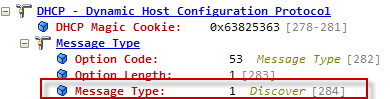 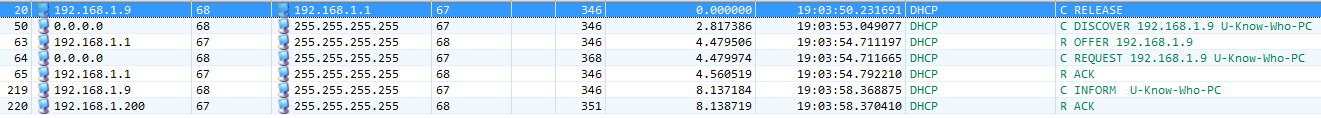 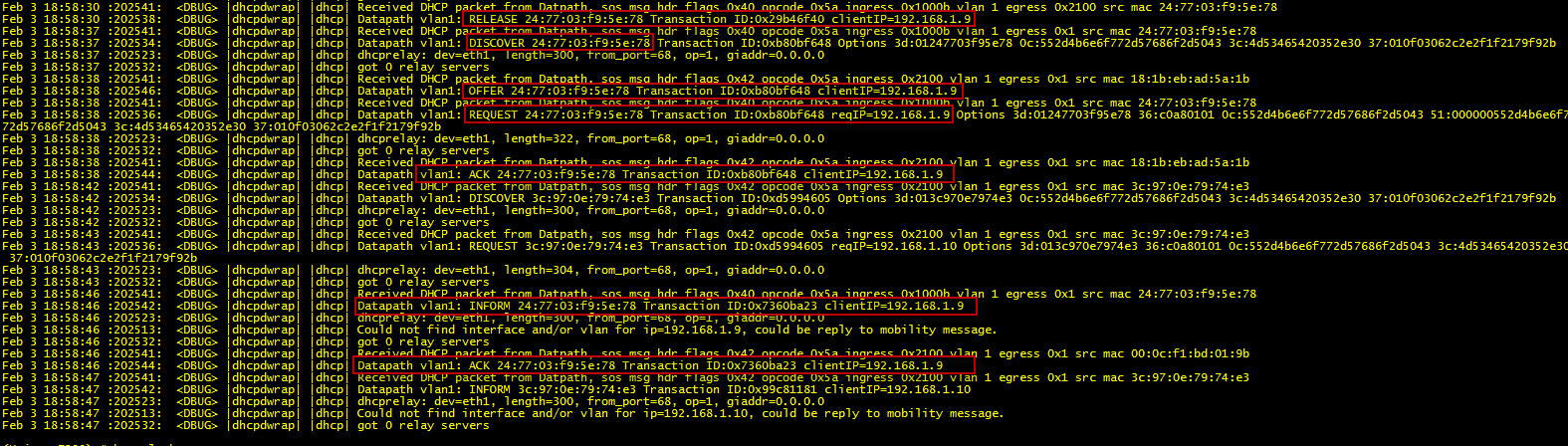 Client Troubleshooting
Network Connectivity – DHCP Normal Roam
Viewing DHCP requests in the controller after enabling debug logging  
show log network 100  (| inc dhcp)
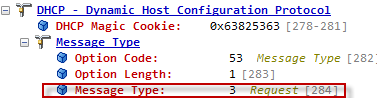 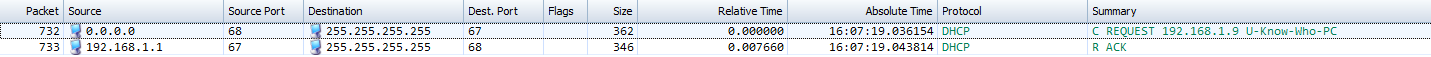 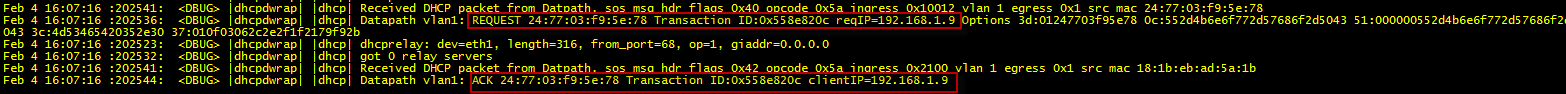 Client Troubleshooting
User Role(s)
What user roles are assigned to the user both pre-authentication (captive portal) and post authentication?  Do the respective roles have the correct ACLs?
show user mac <mac>
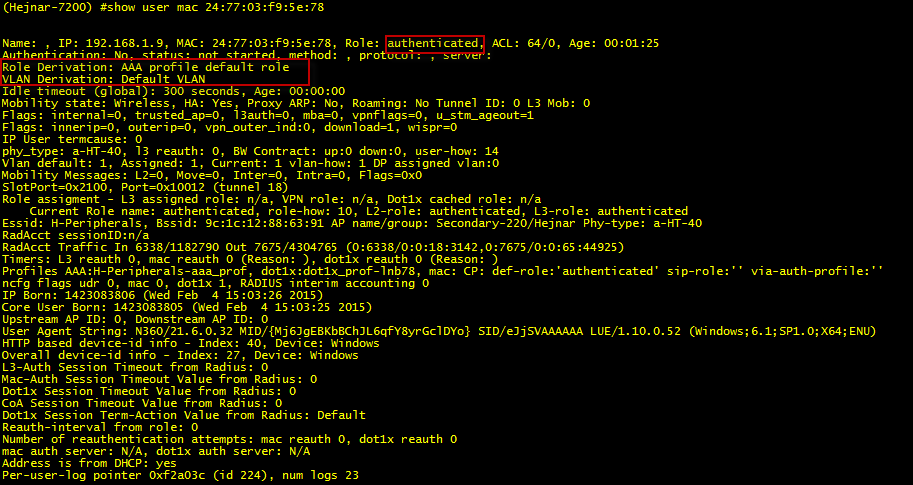 Client Troubleshooting
User Role(s) – What ACLS are applied?
Show rights <role name>
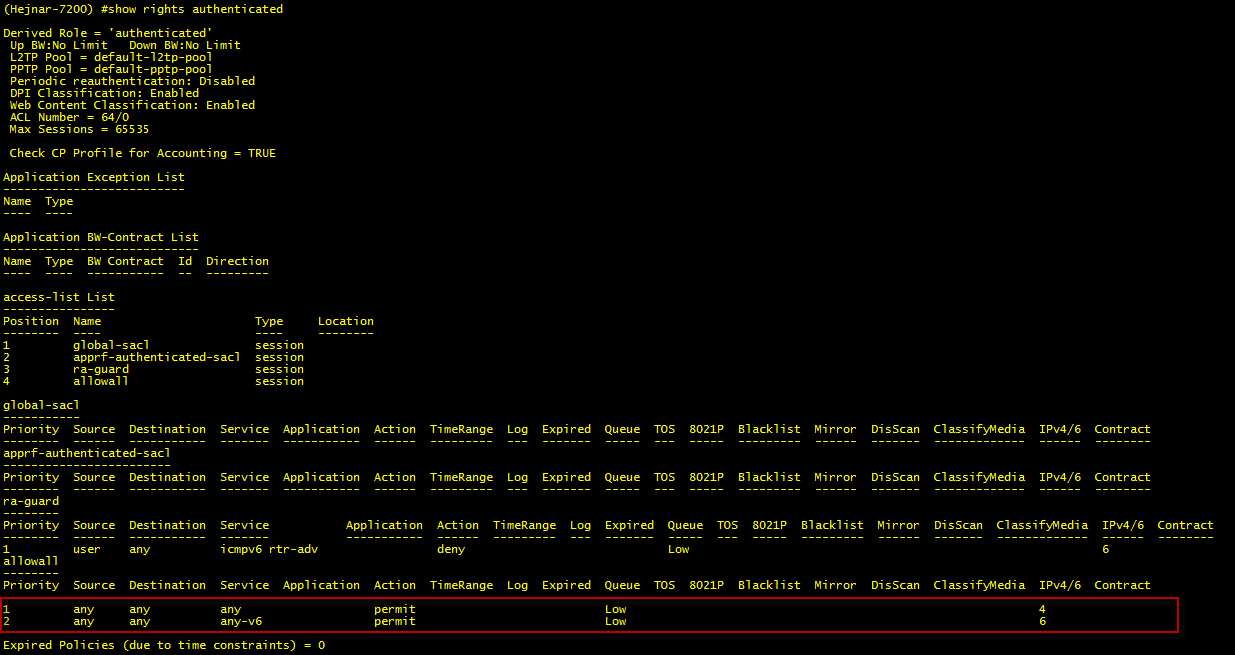 Client Troubleshooting
User Role(s) – Is the user hitting the correct ACL
Show datapath session | inc <user ip address> 
or 
Show datapath session | include "Source IP,Flags,no syn,set ToS,mirror,Real-Time,Deep inspect,Media Deep,Application Firewall,<user ip>” to show column headers and flag definitions
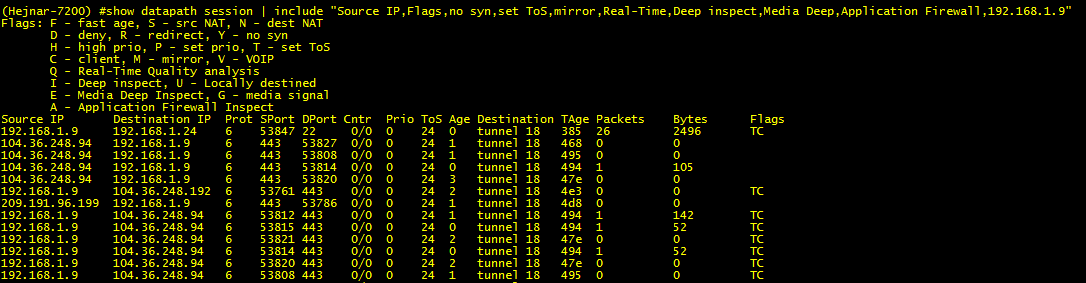 What we covered
802.11 Wireless Networking 
Access Point Planning and Placement
Adaptive Radio Management (ARM)
Client Roaming
Client Match in Detail
Client Troubleshooting
[Speaker Notes: Make networks mobility-defined instead of fixed]